Calculus
M 29 October 2012
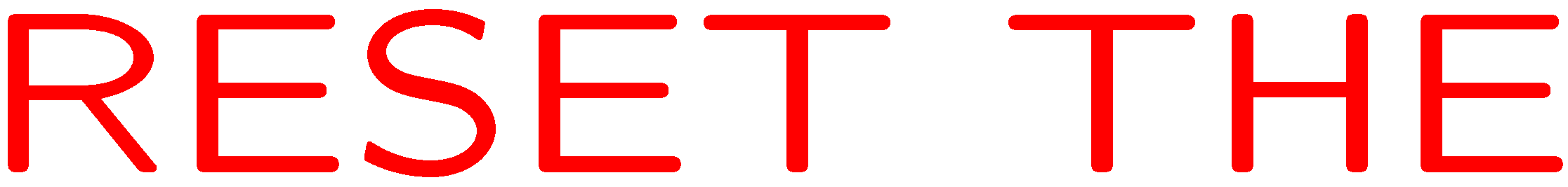 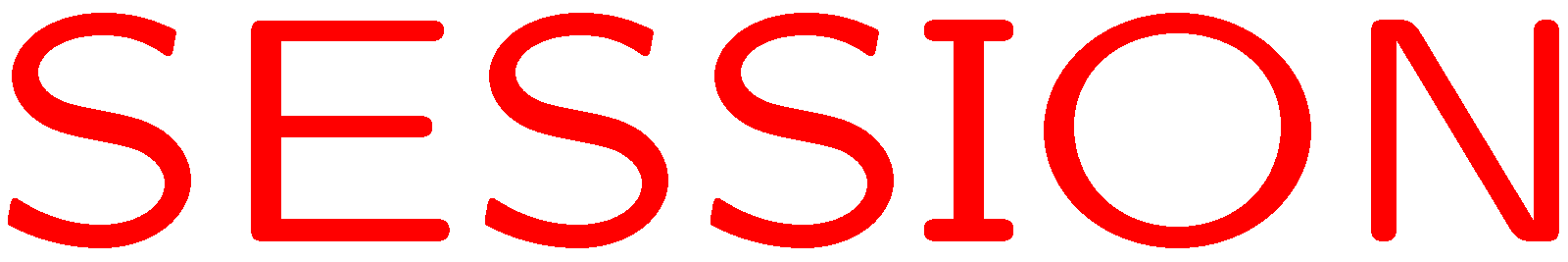 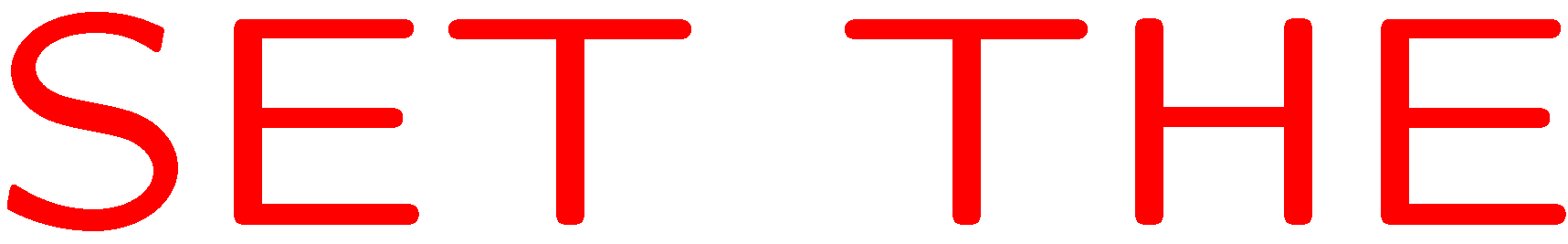 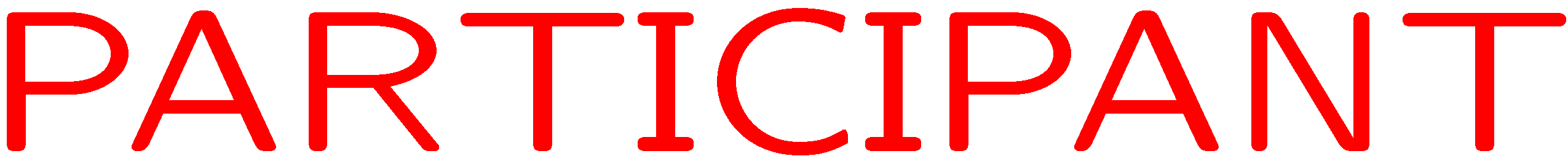 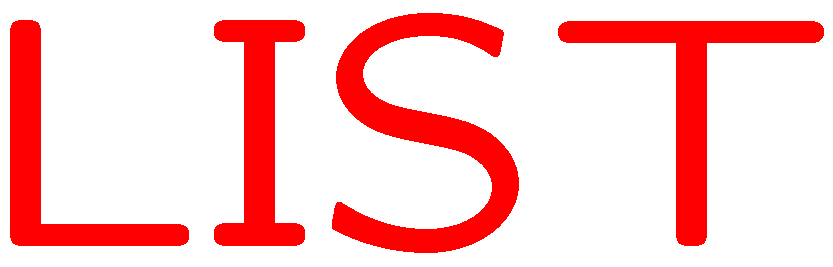 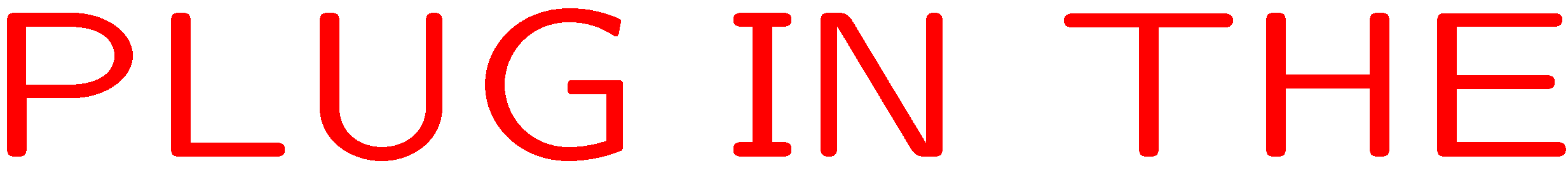 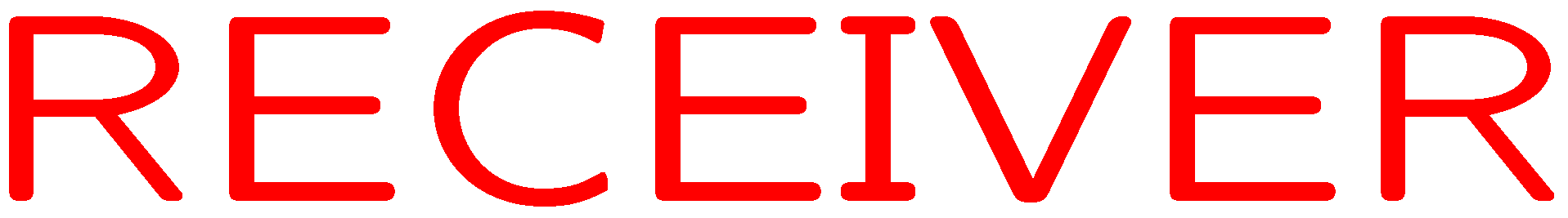 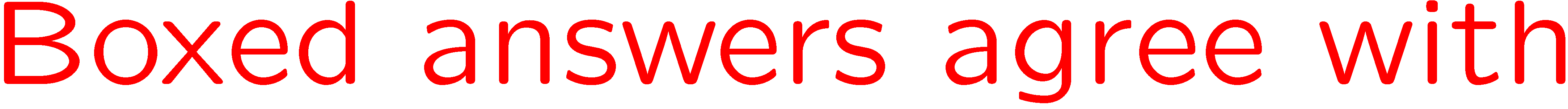 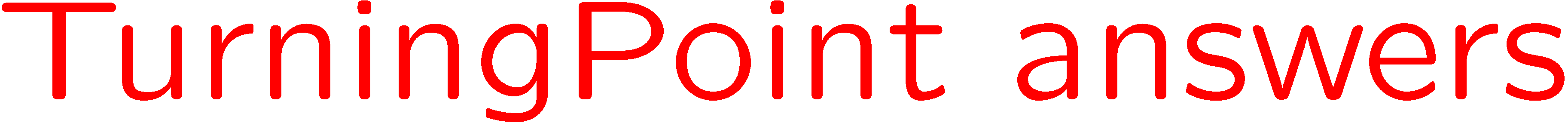 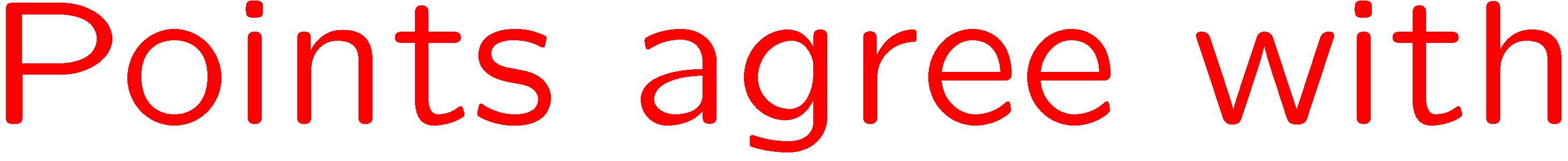 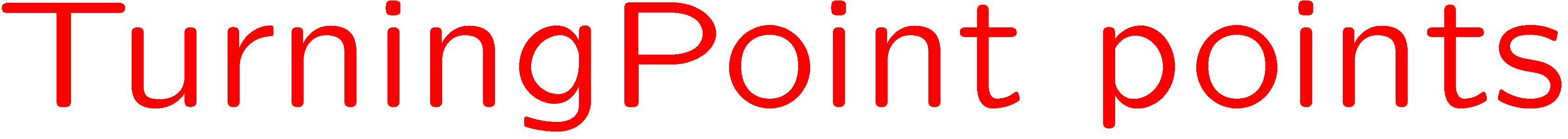 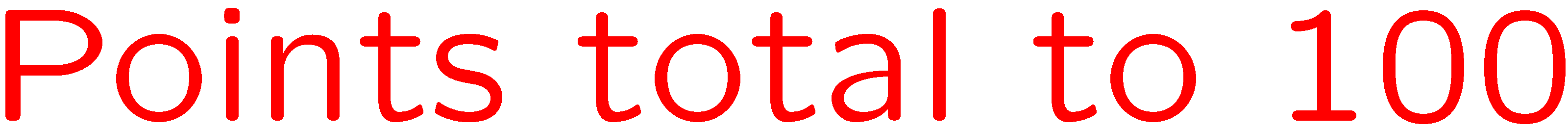 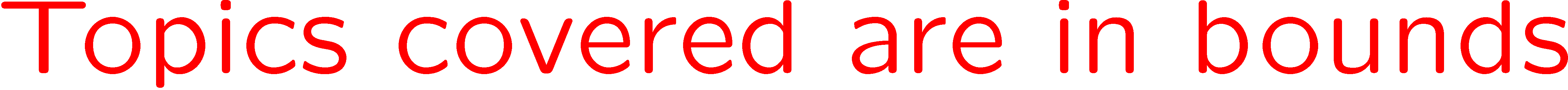 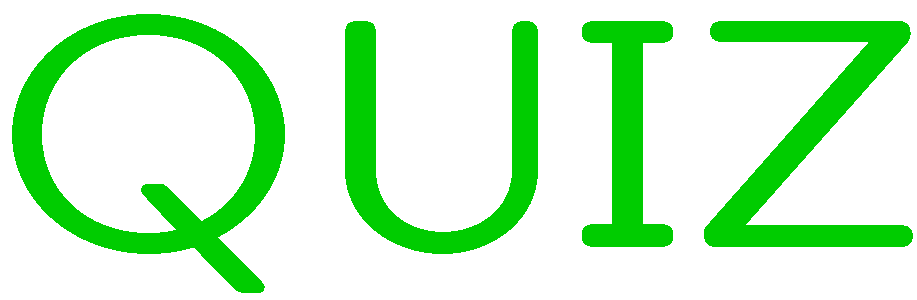 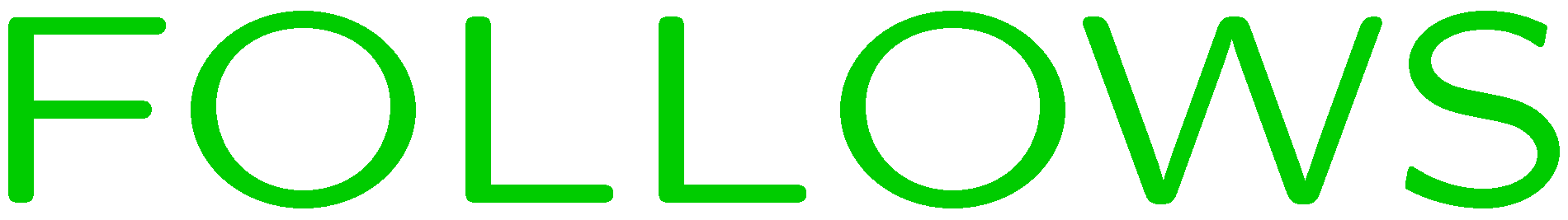 0 of 5
1+1=
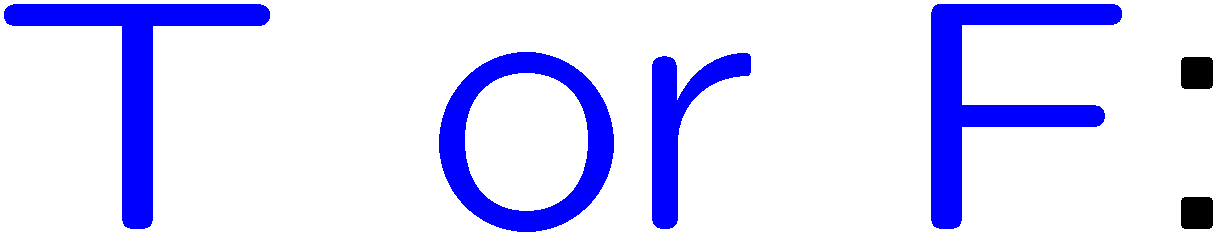 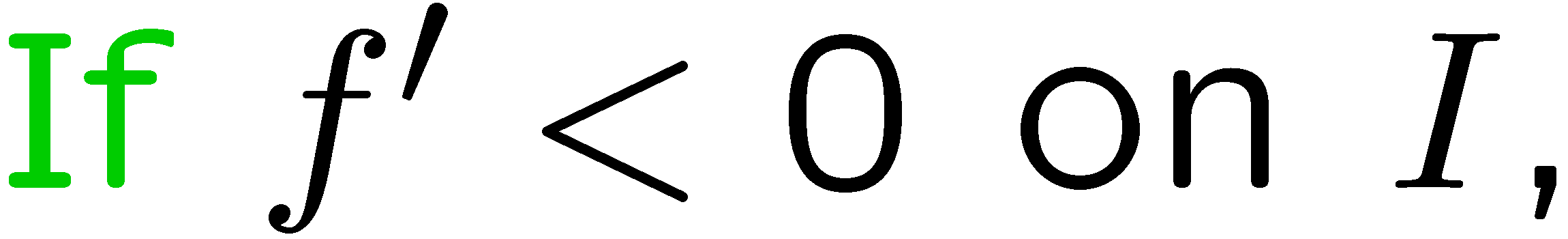 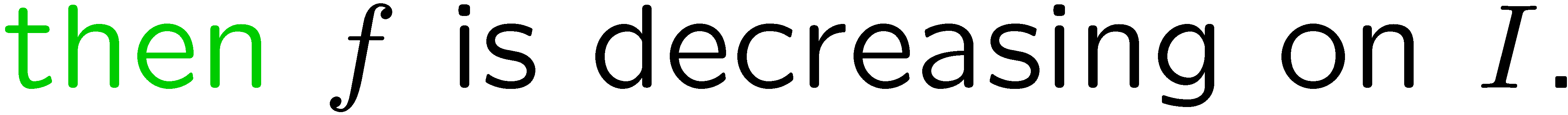 1
2
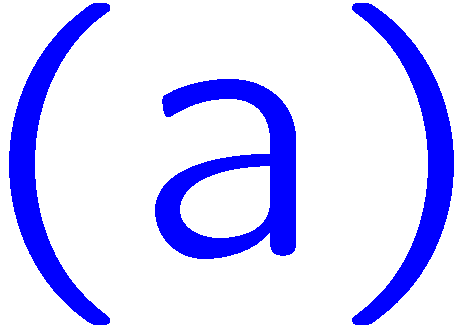 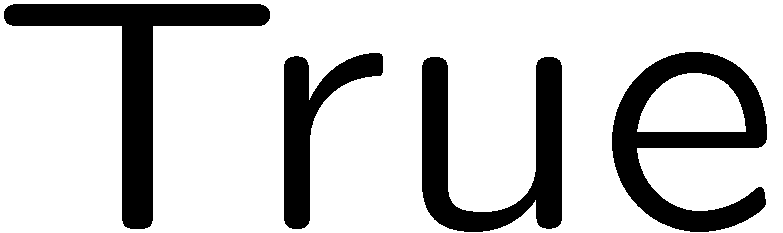 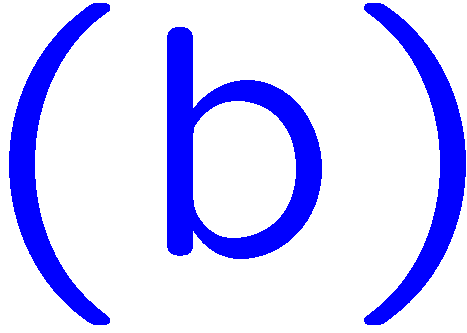 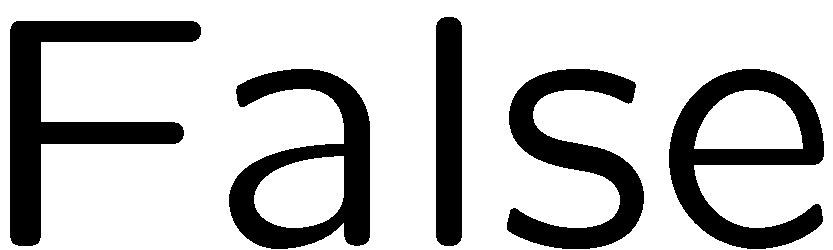 5
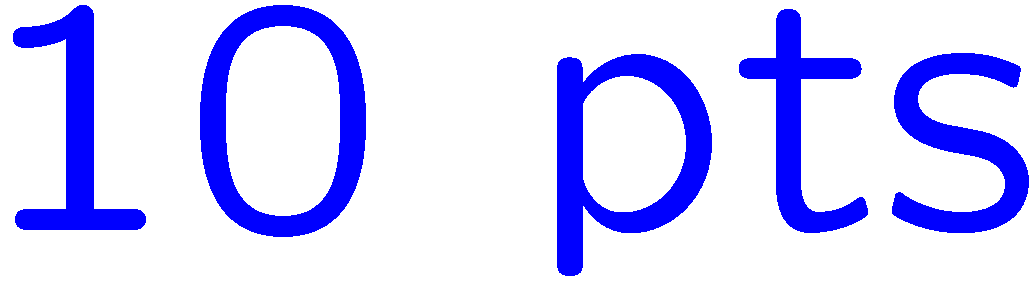 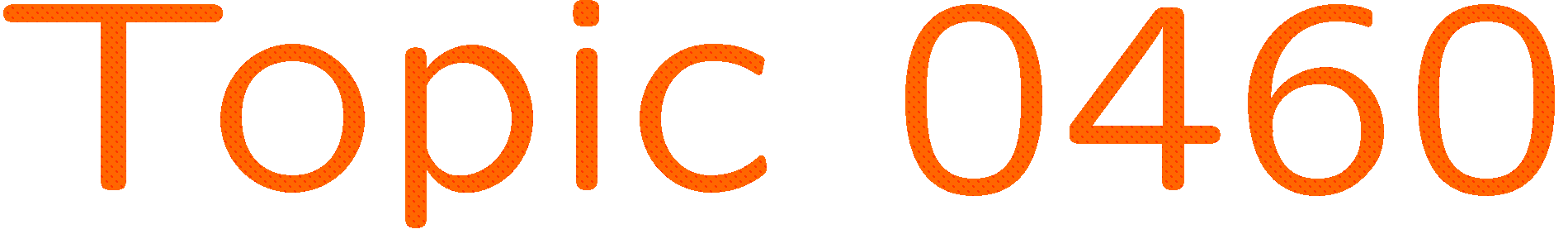 0 of 5
1+1=
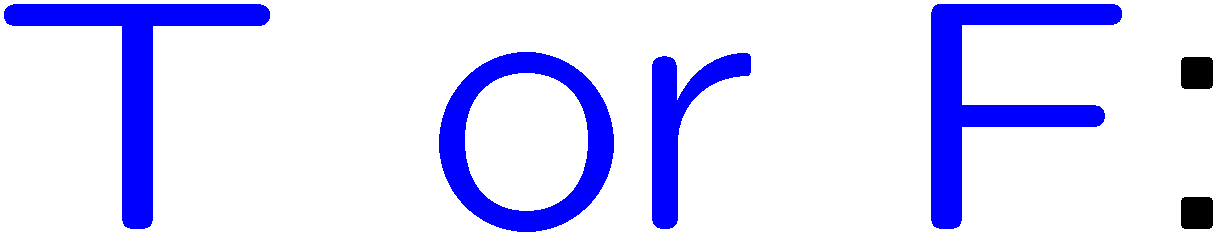 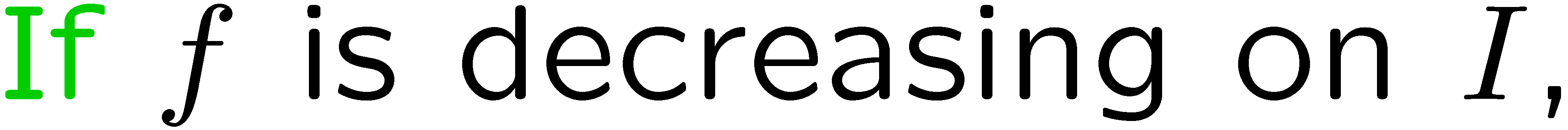 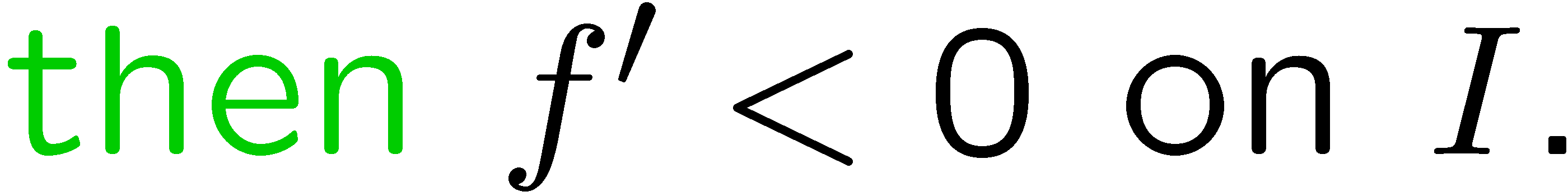 1
2
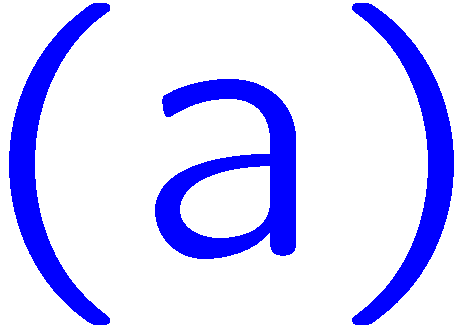 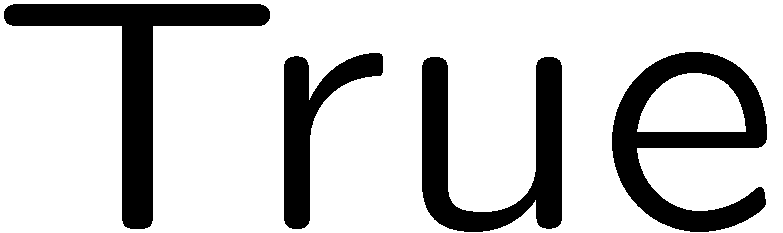 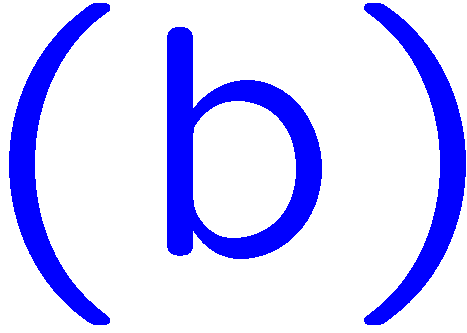 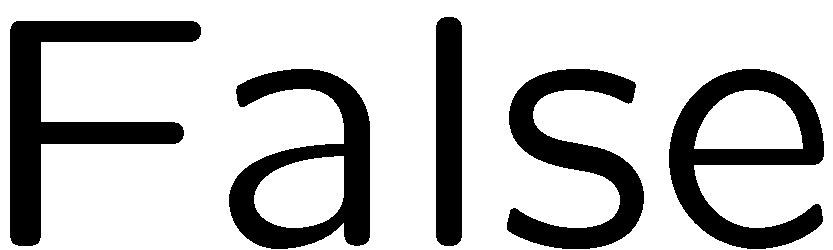 6
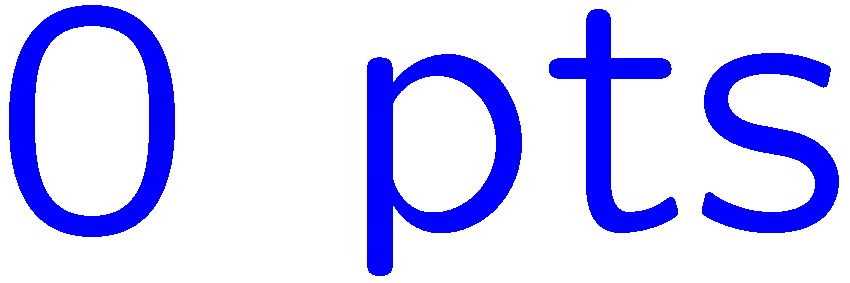 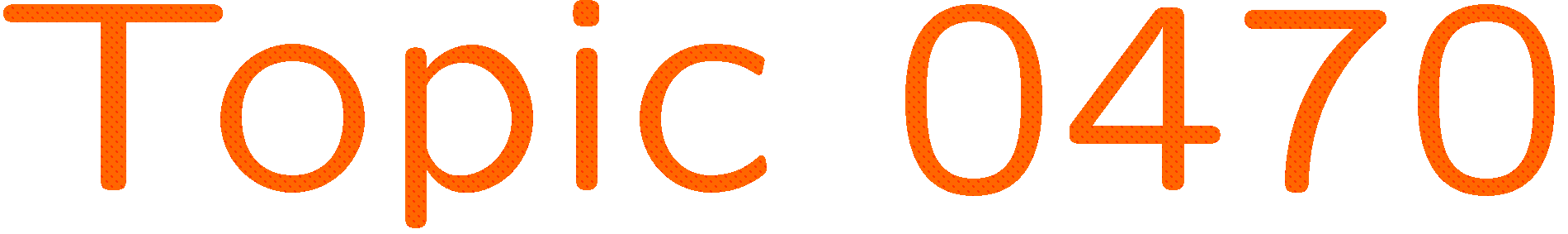 0 of 5
1+1=
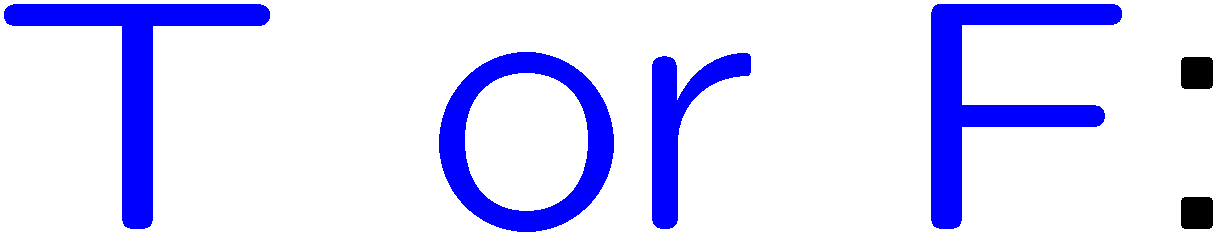 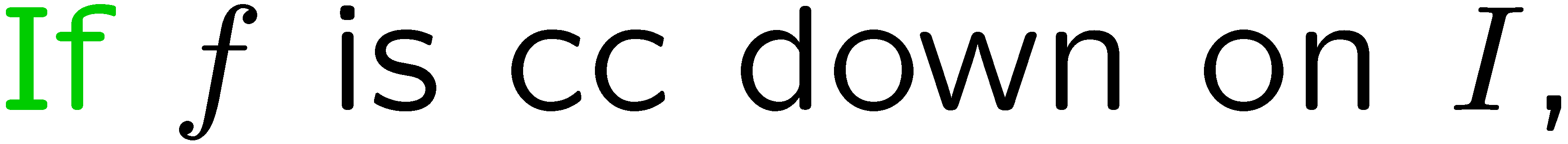 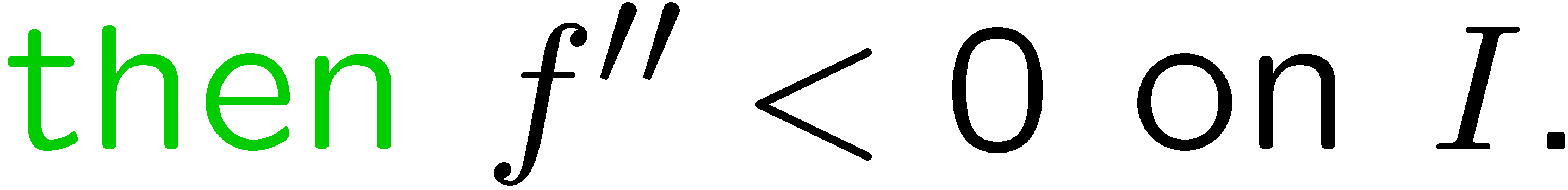 1
2
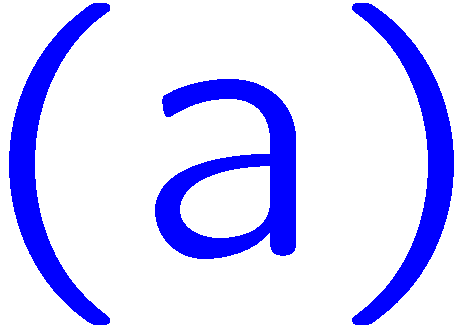 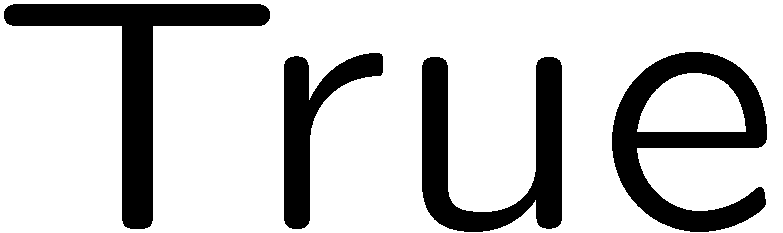 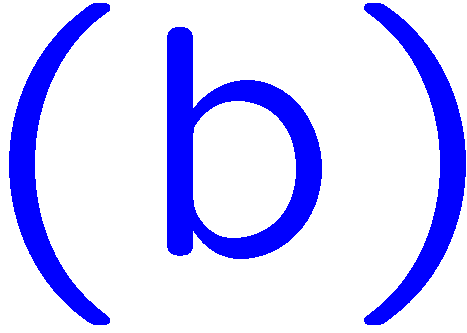 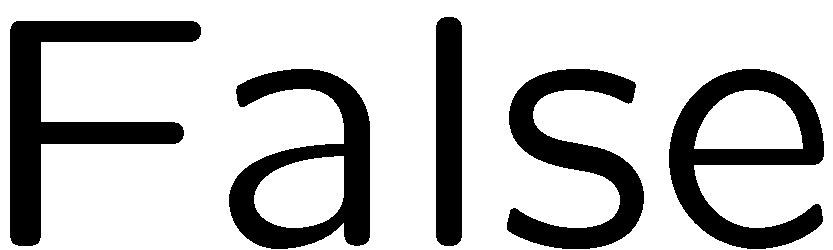 7
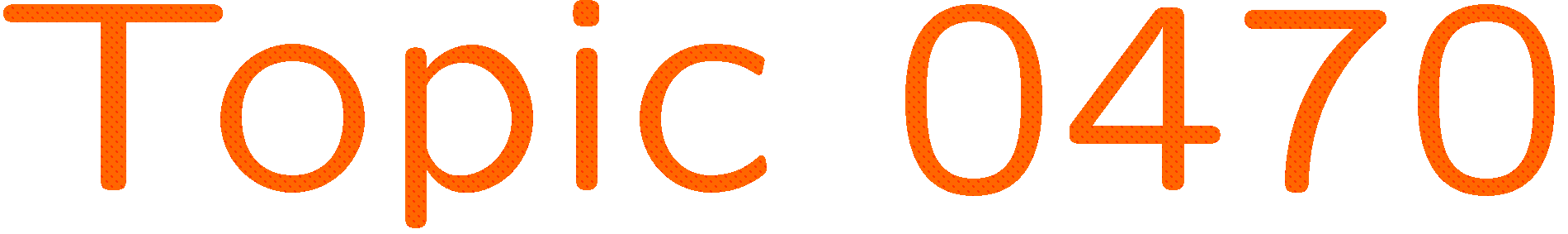 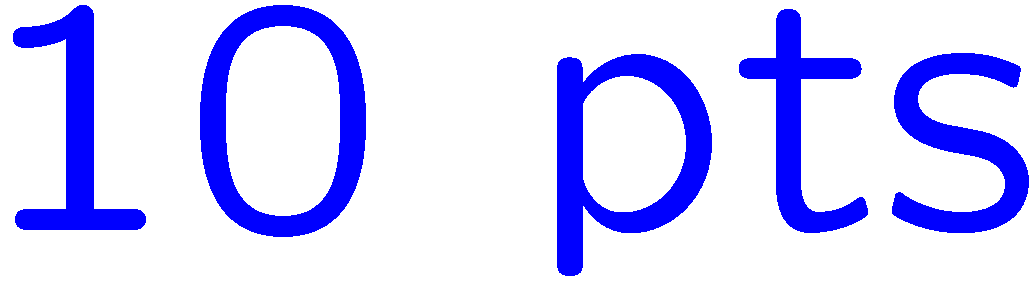 0 of 5
1+1=
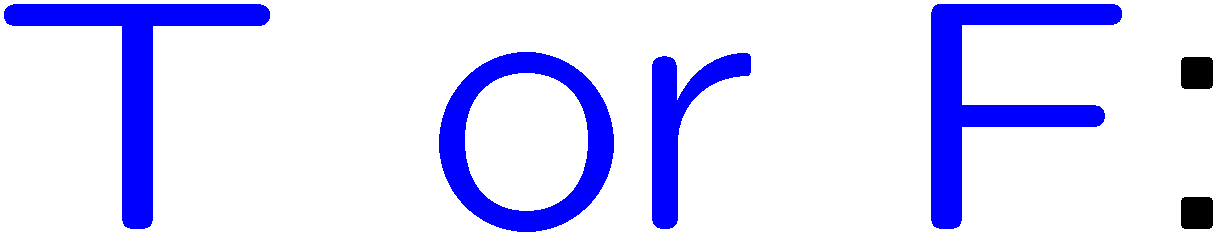 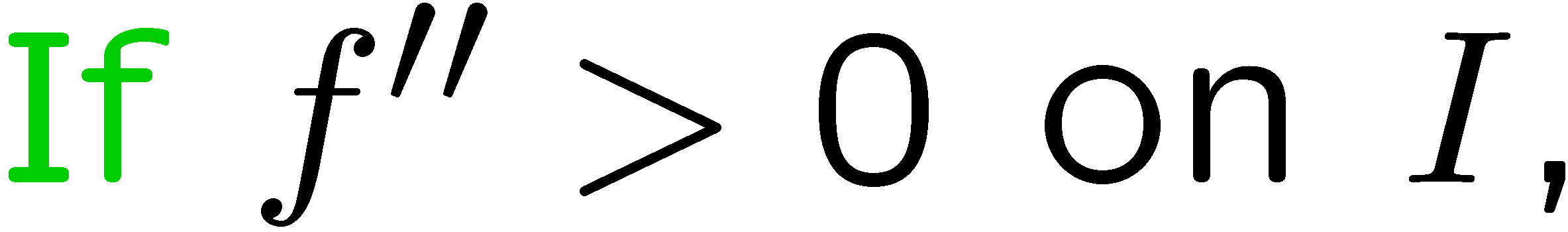 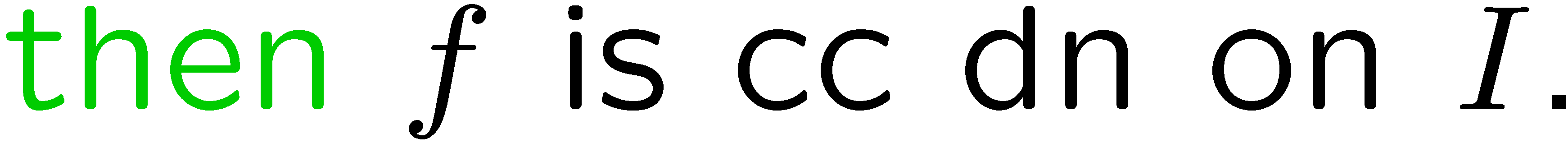 1
2
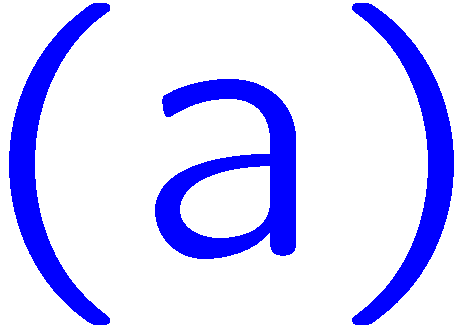 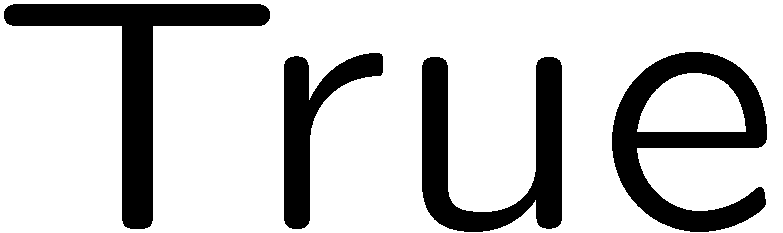 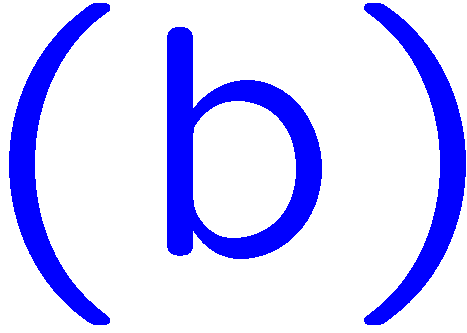 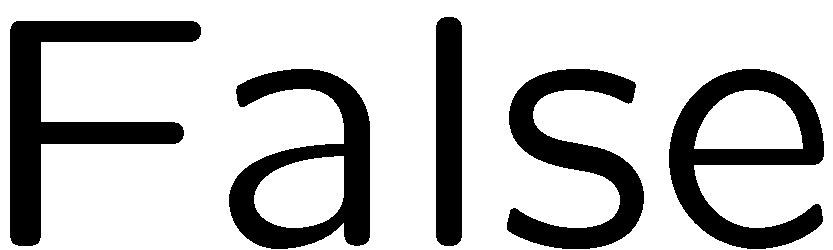 8
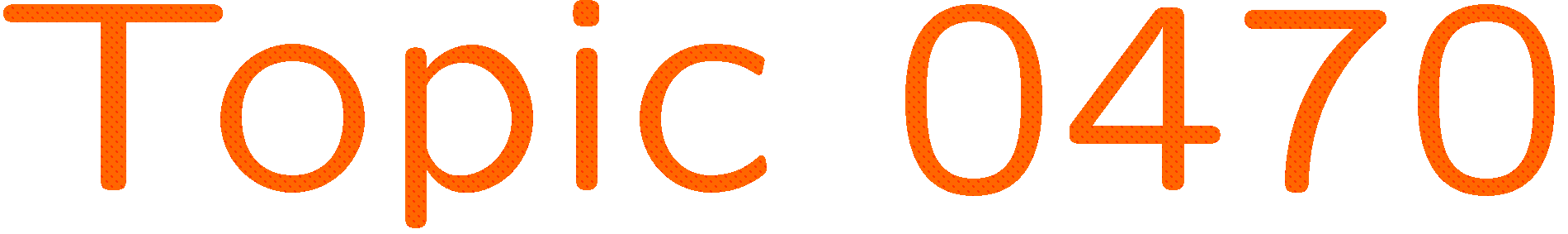 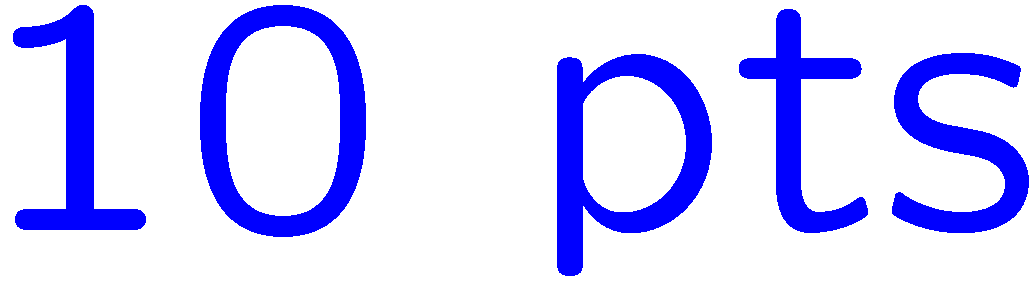 0 of 5
1+1=
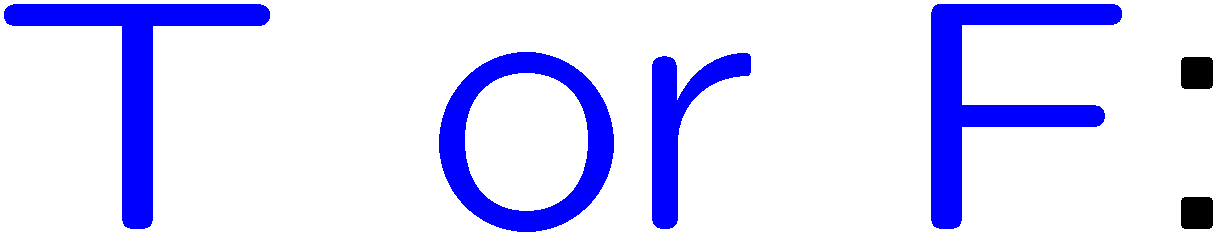 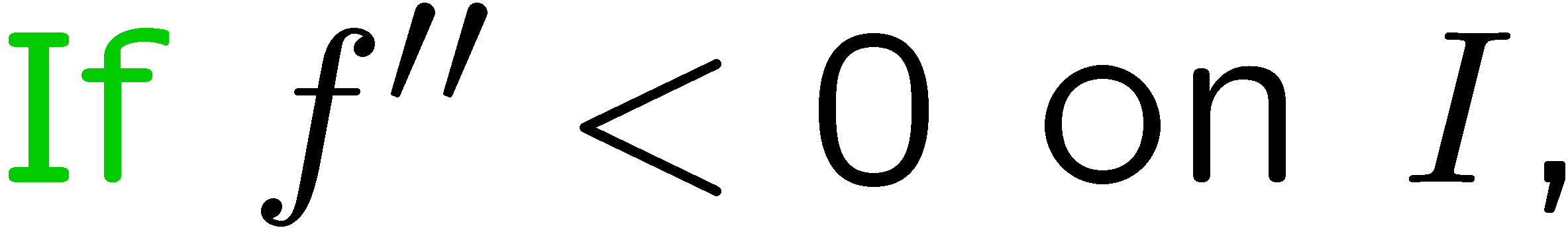 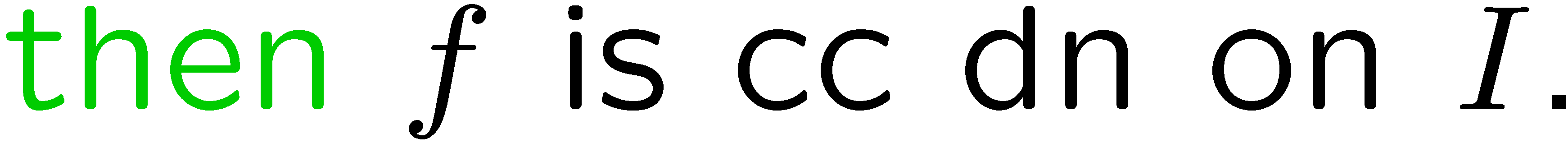 1
2
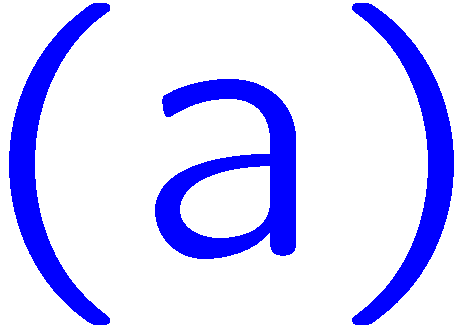 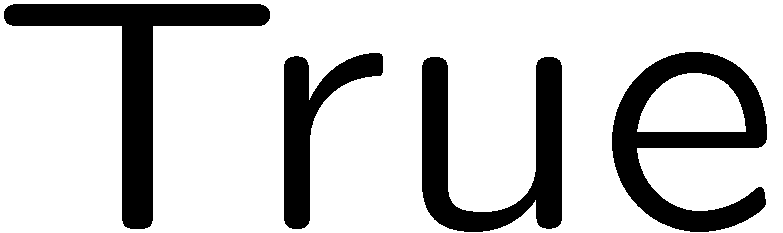 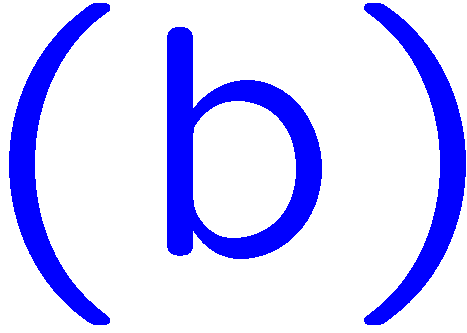 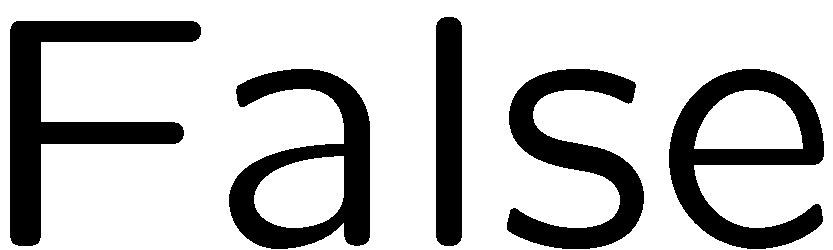 9
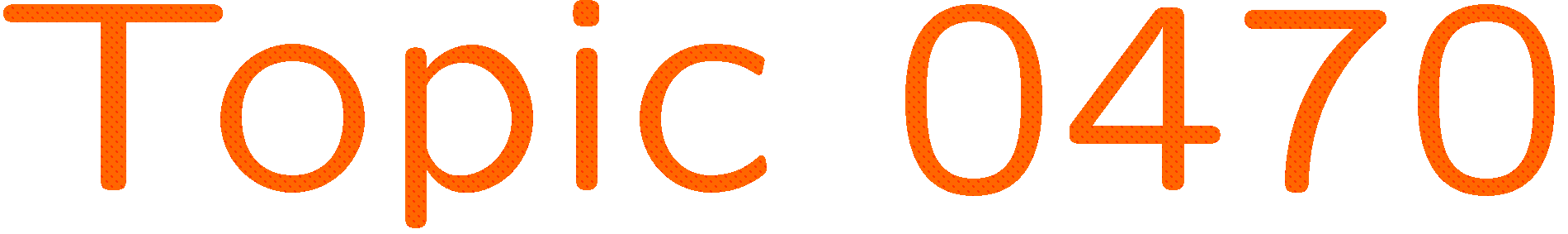 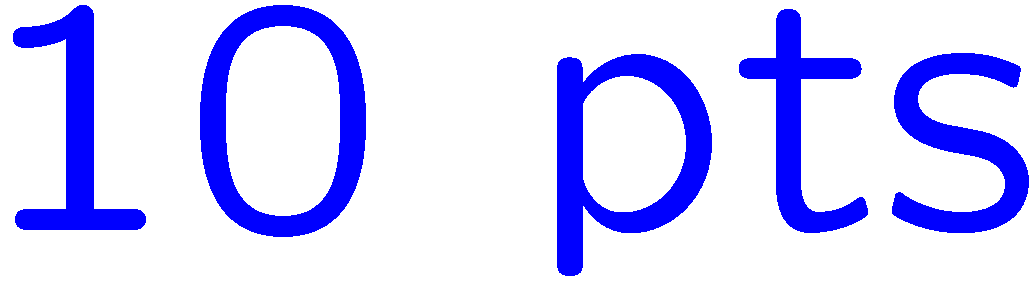 0 of 5
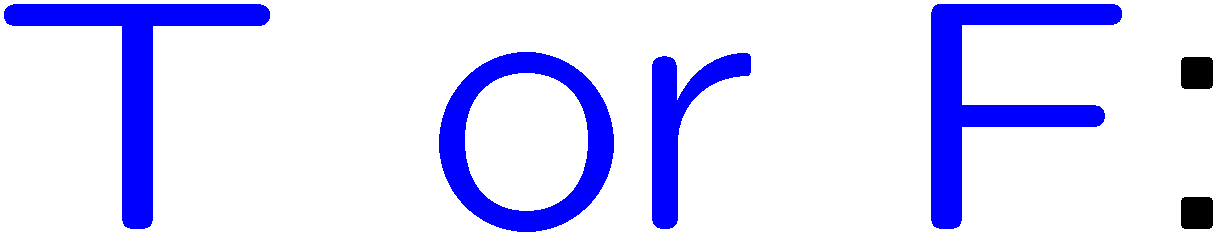 1+1=
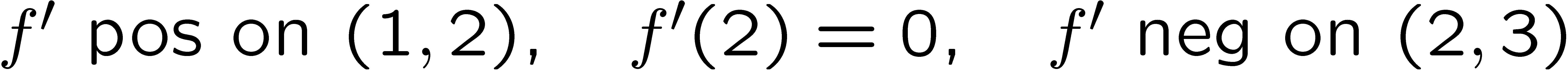 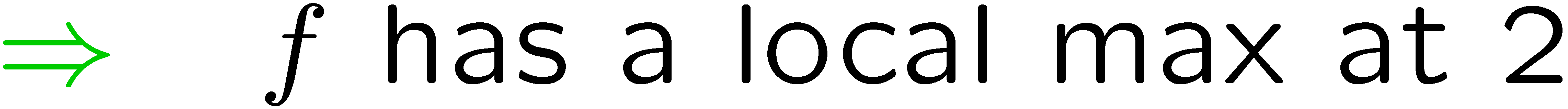 1
2
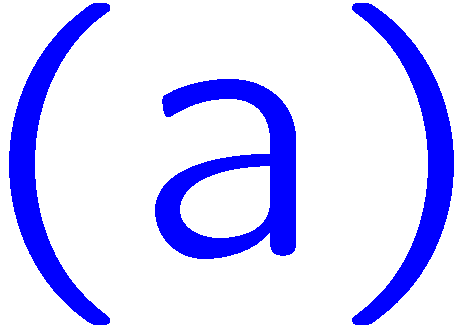 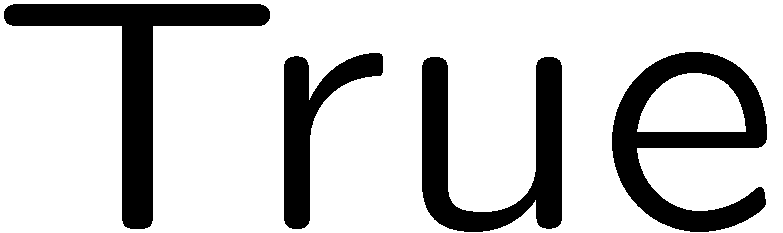 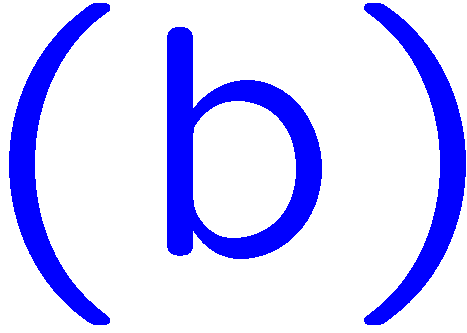 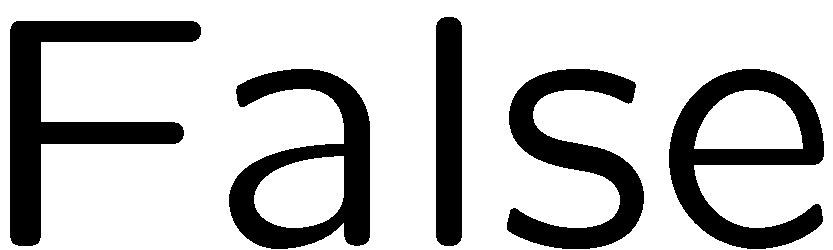 10
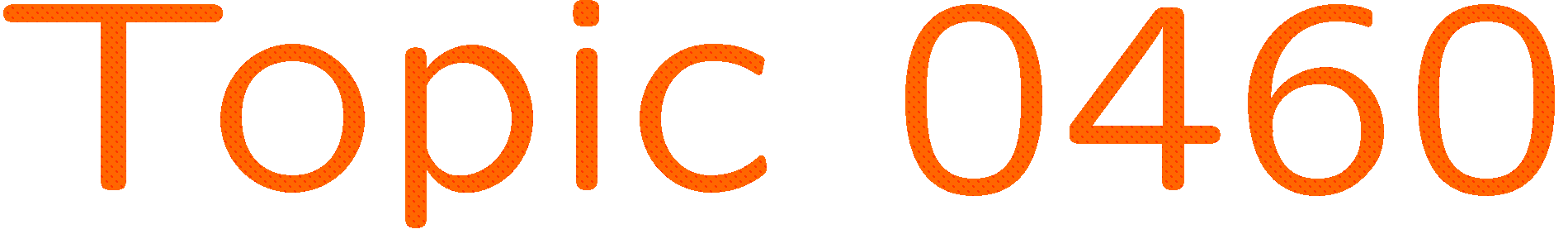 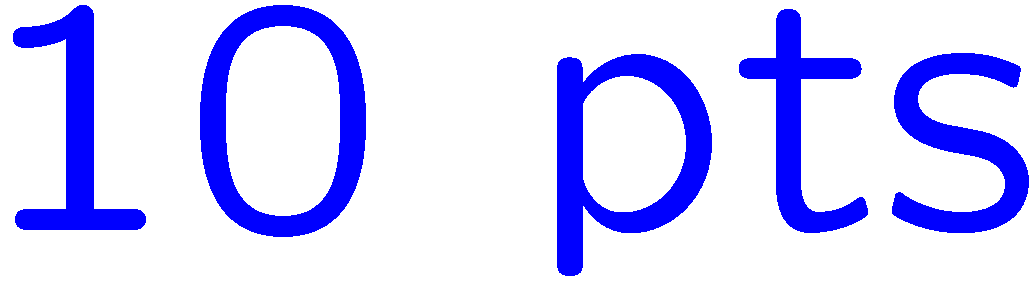 0 of 5
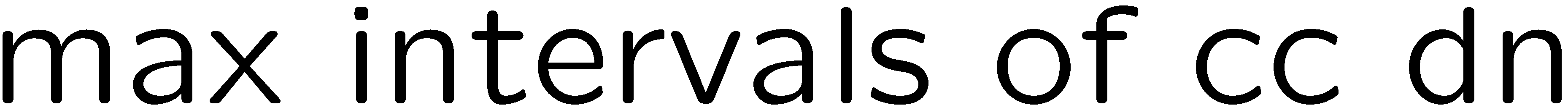 1+1=
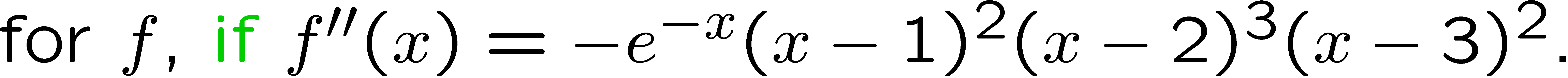 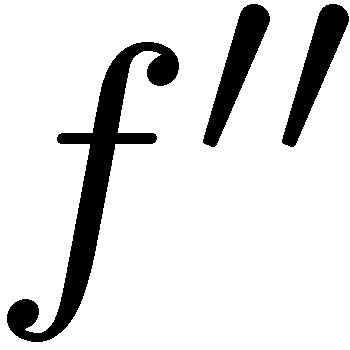 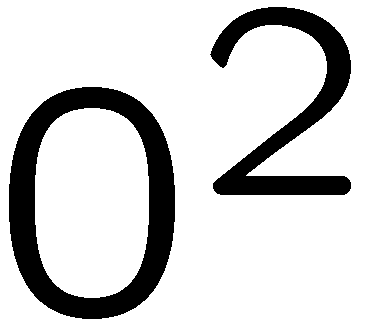 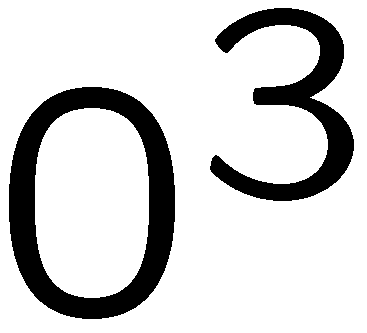 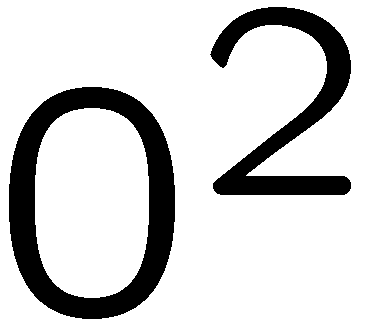 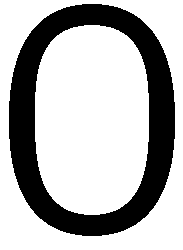 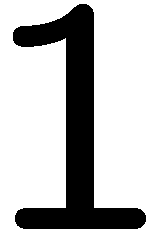 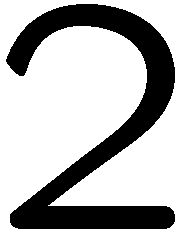 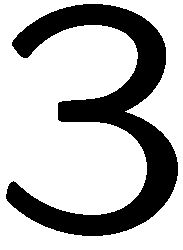 1
2
3
4
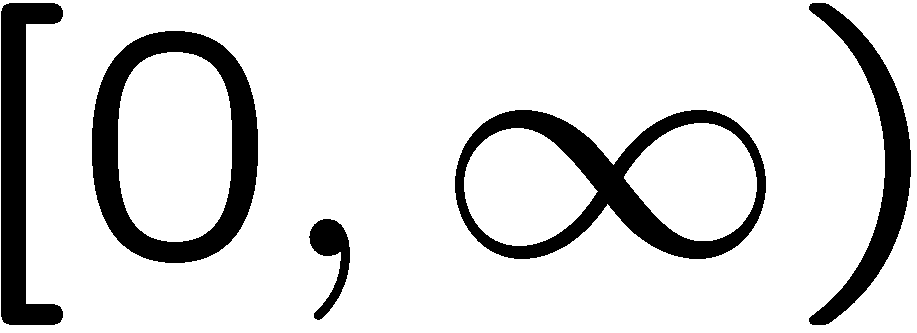 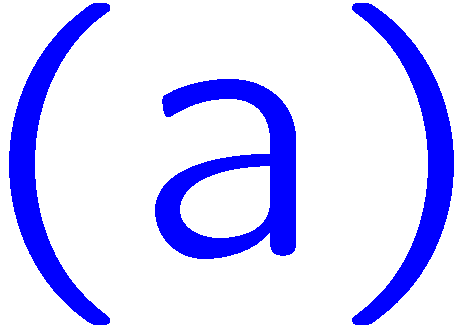 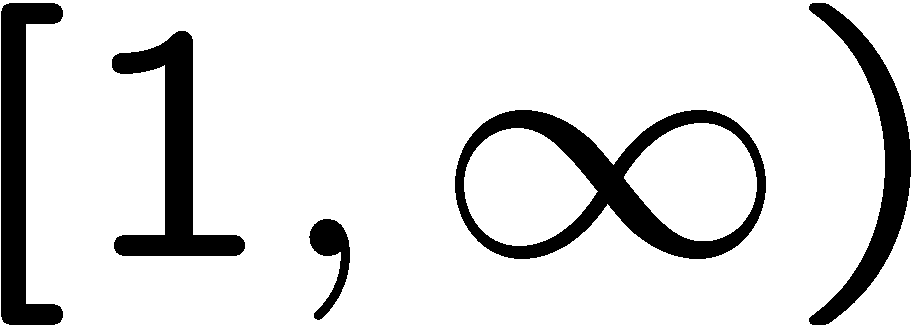 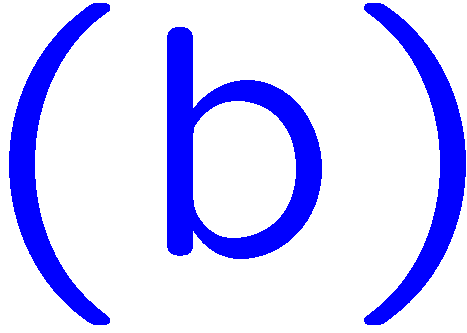 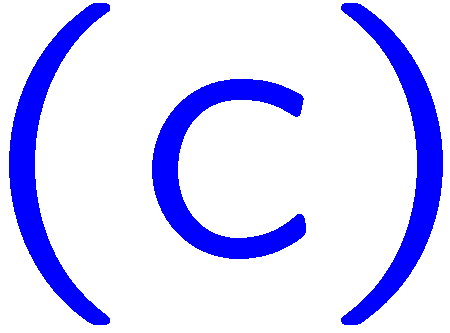 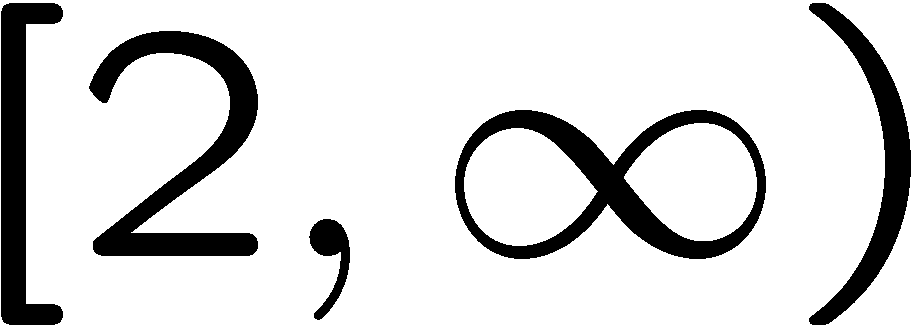 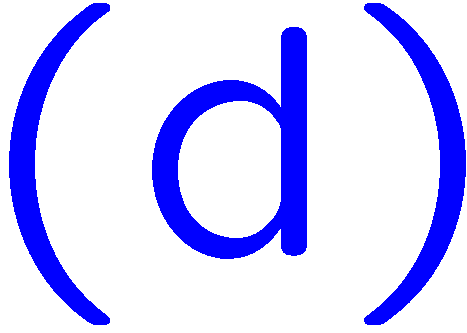 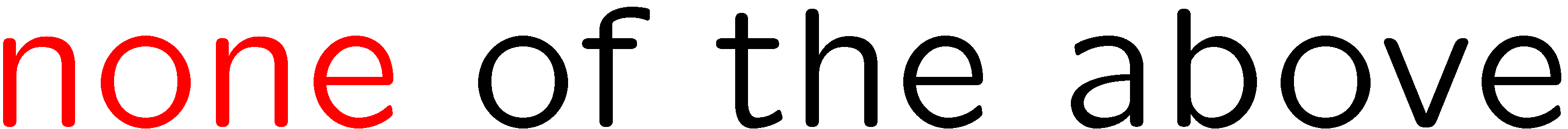 11
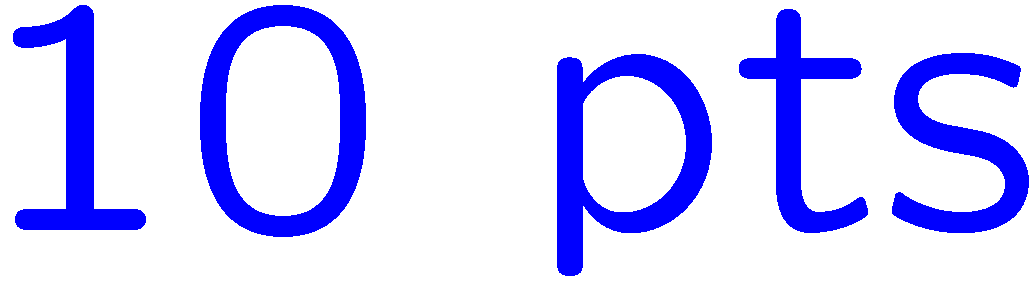 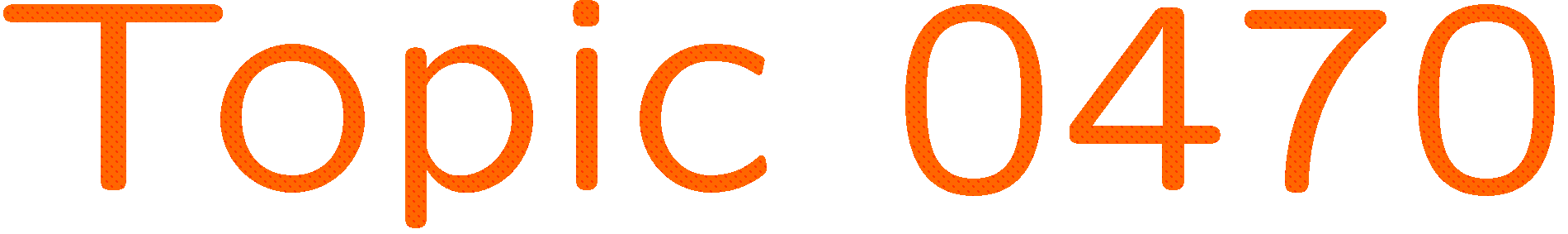 0 of 5
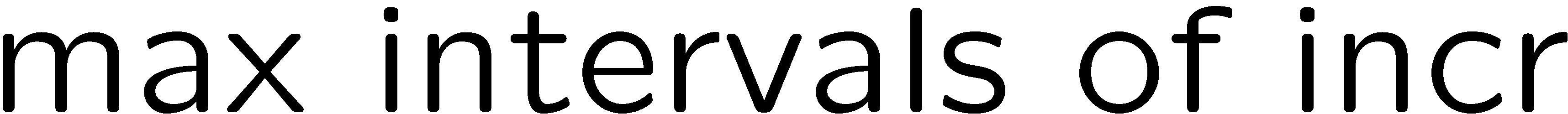 1+1=
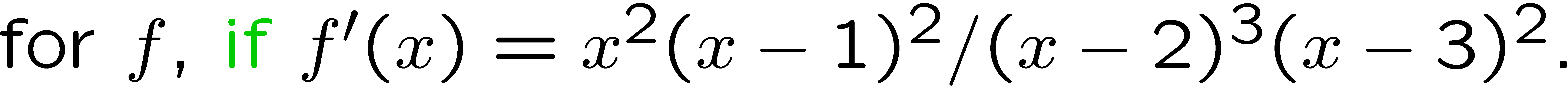 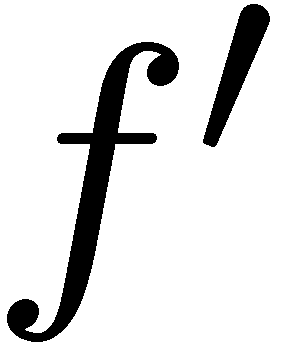 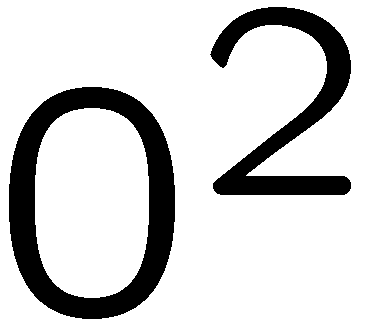 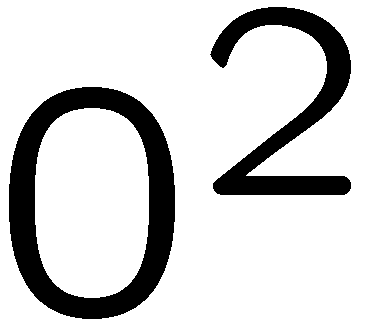 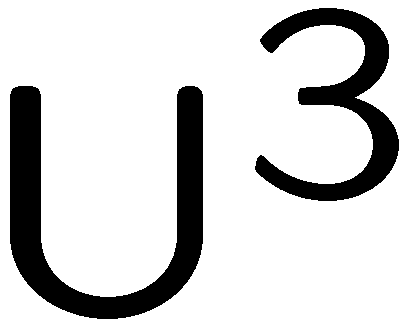 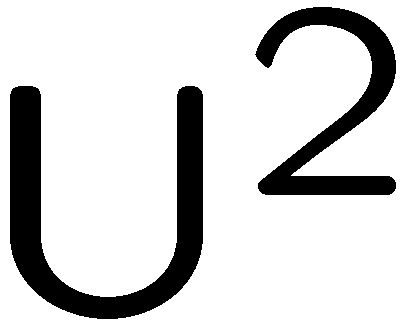 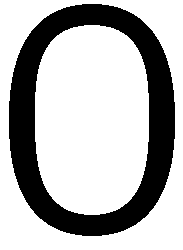 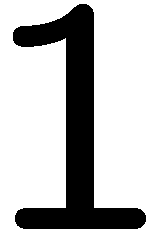 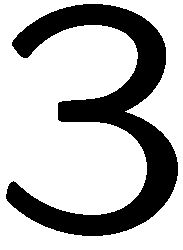 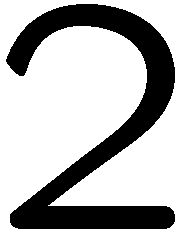 1
2
3
4
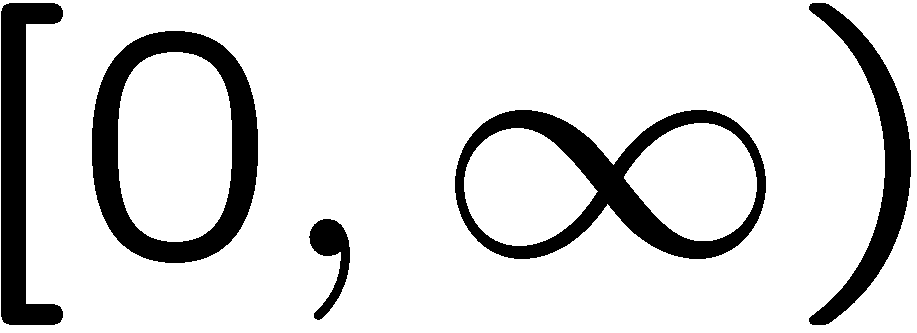 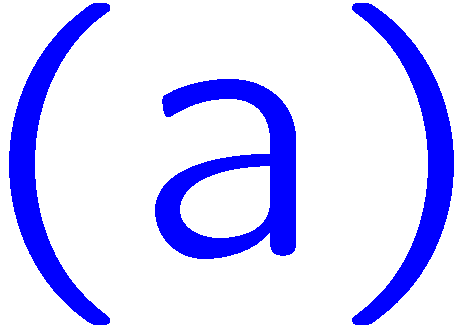 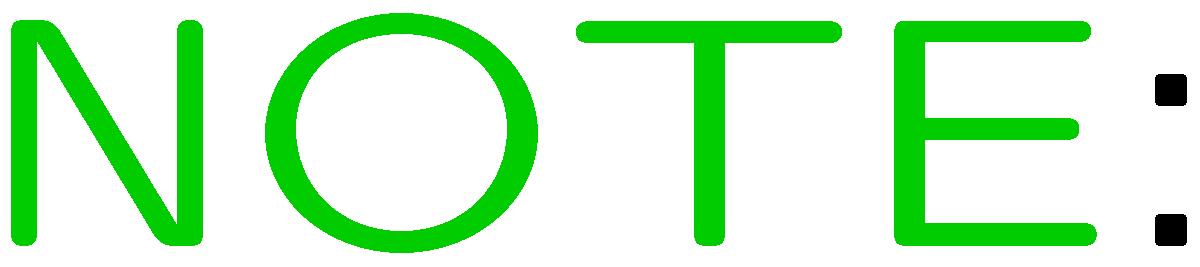 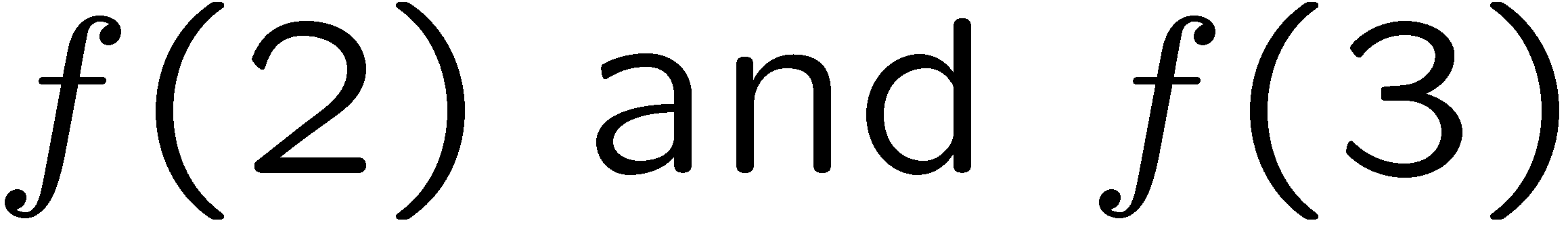 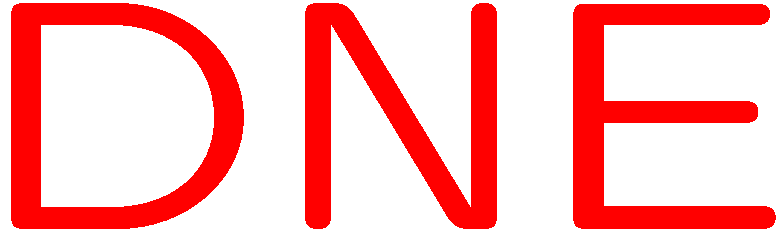 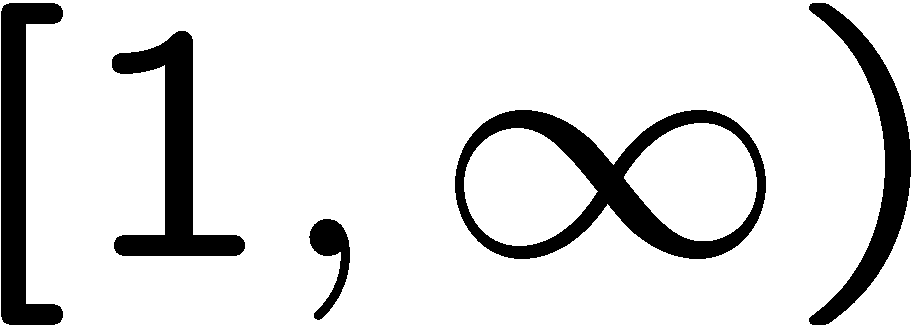 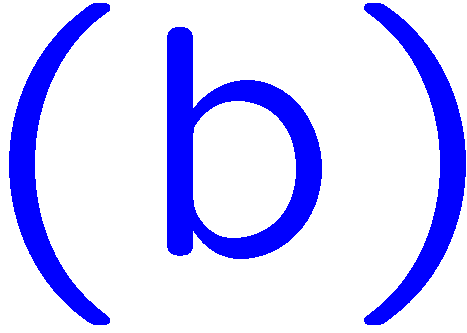 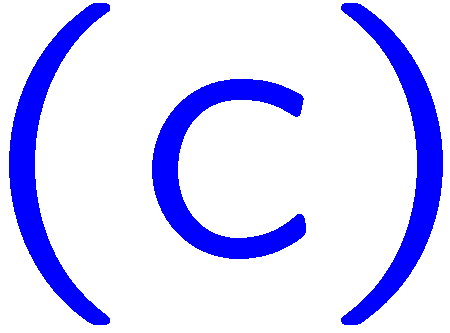 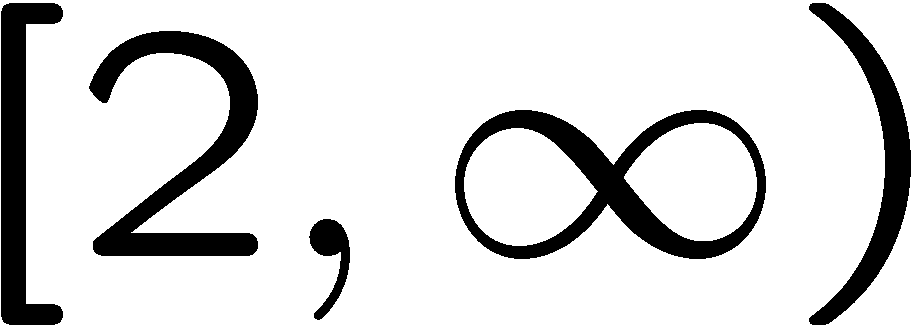 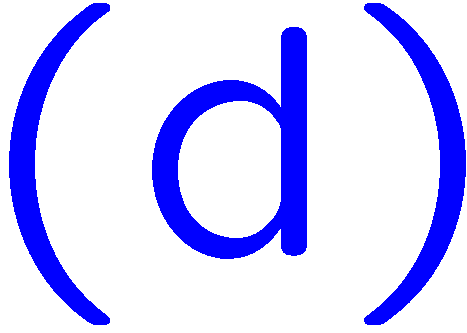 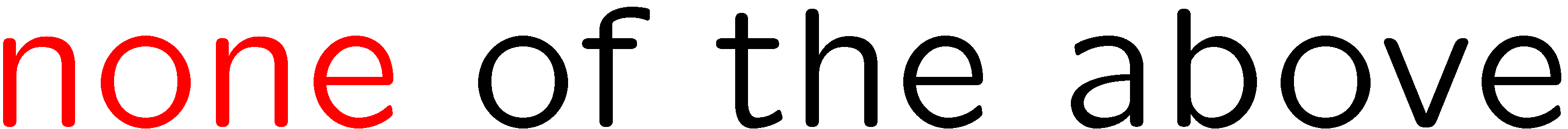 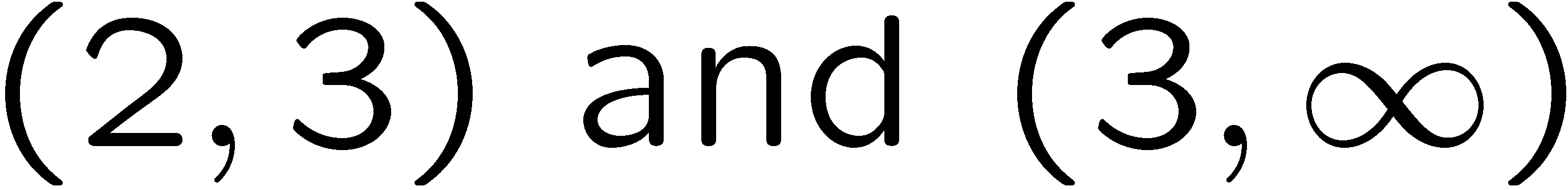 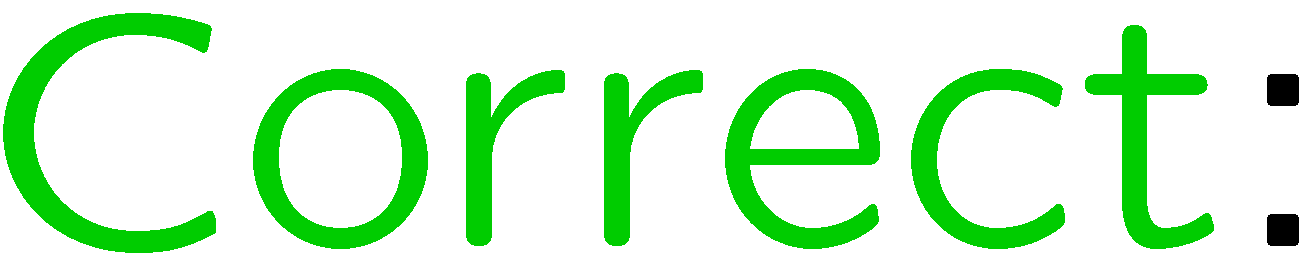 12
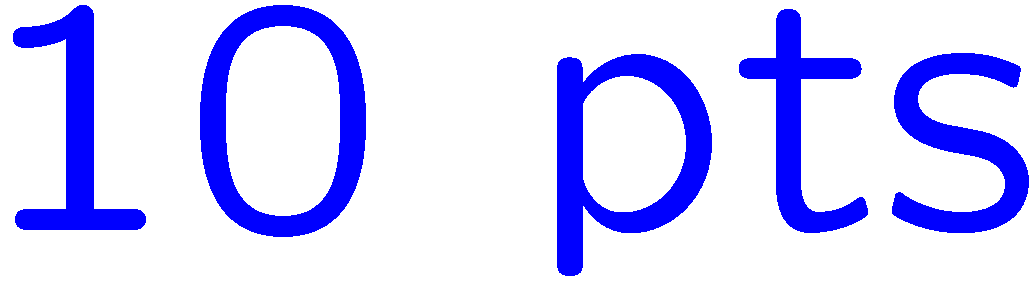 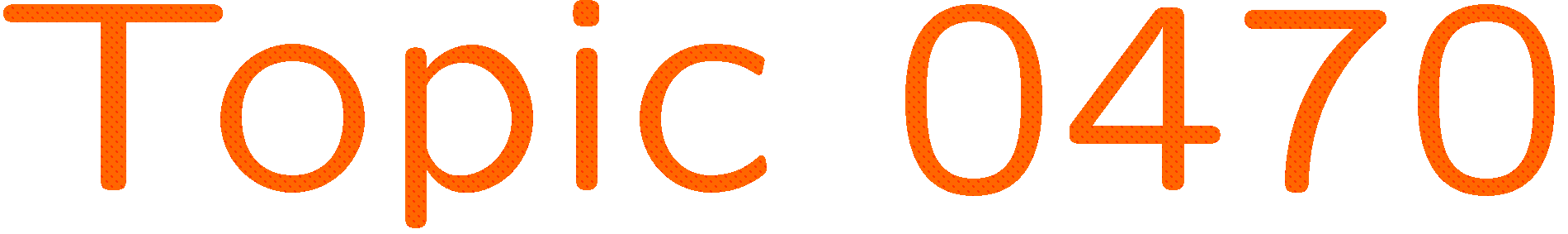 0 of 5
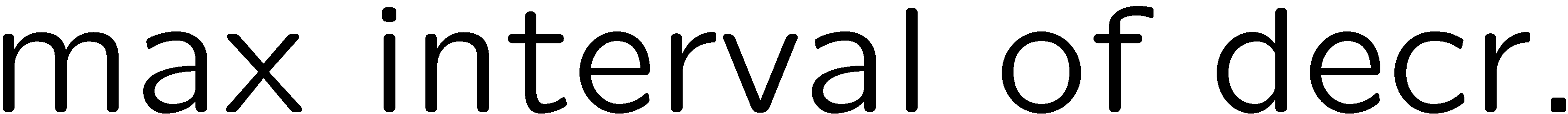 1+1=
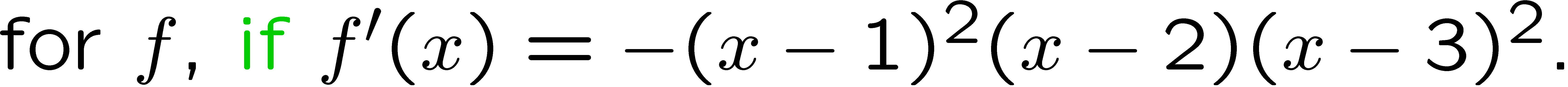 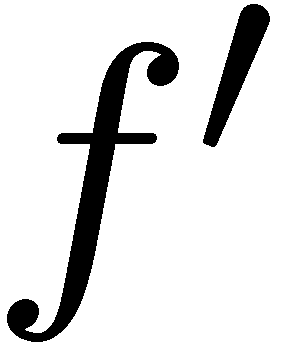 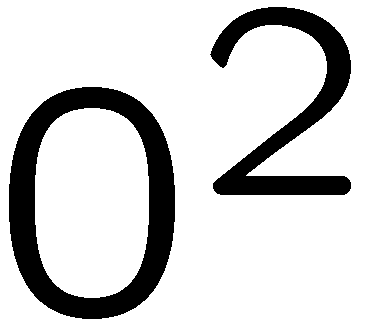 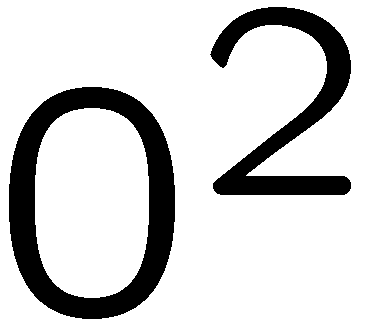 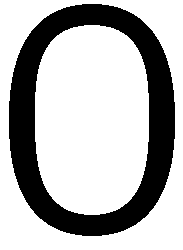 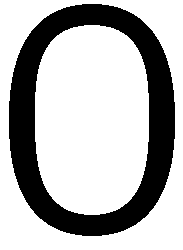 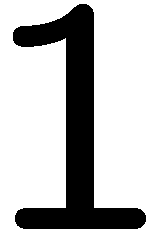 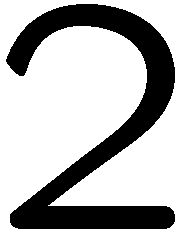 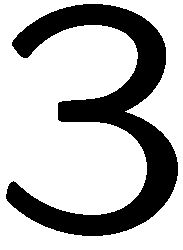 1
2
3
4
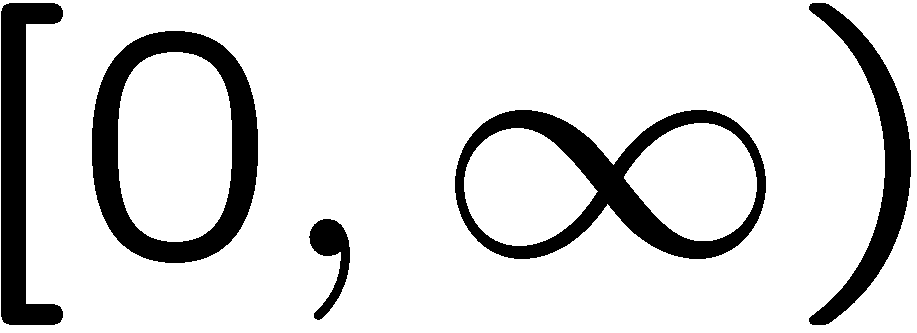 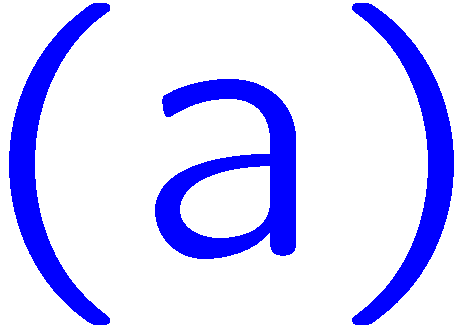 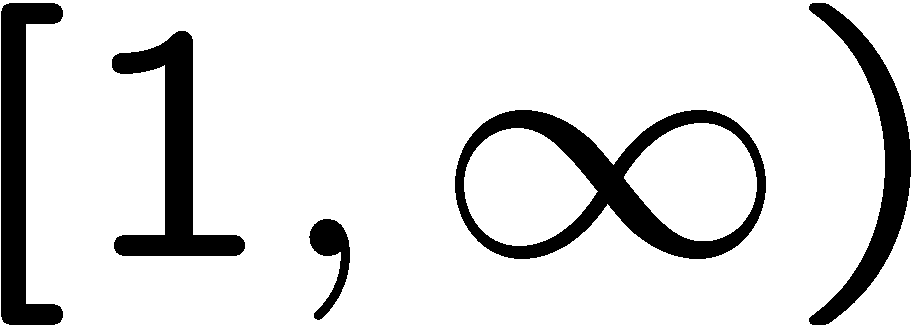 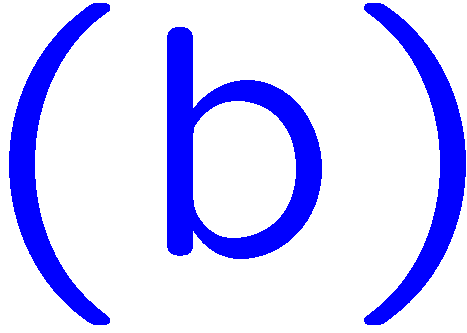 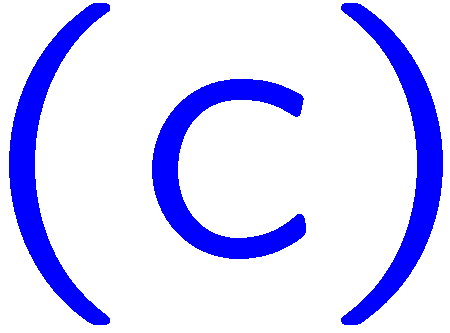 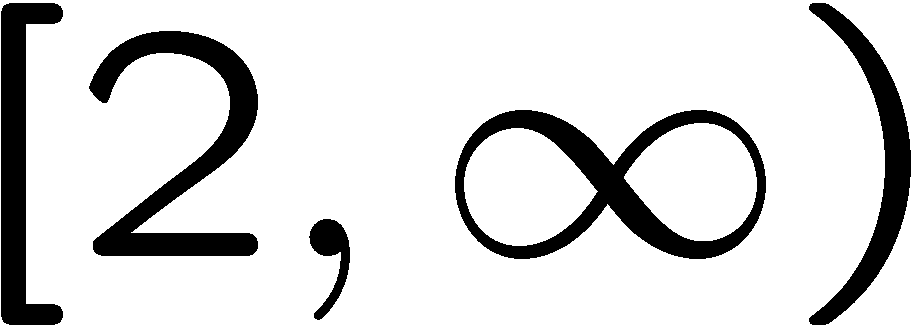 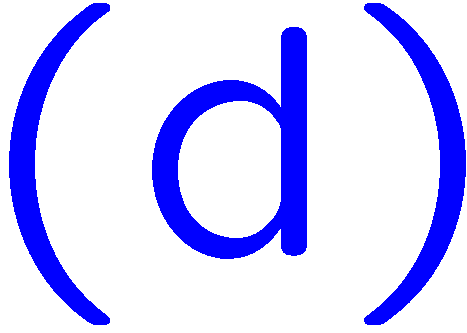 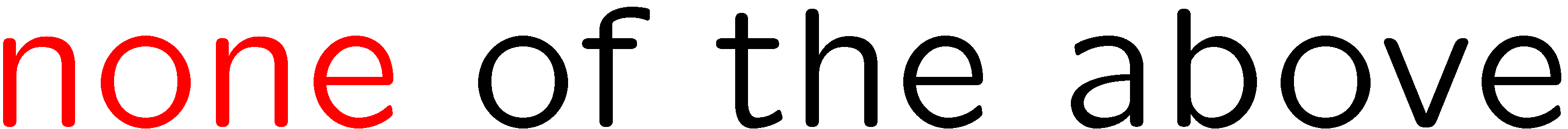 13
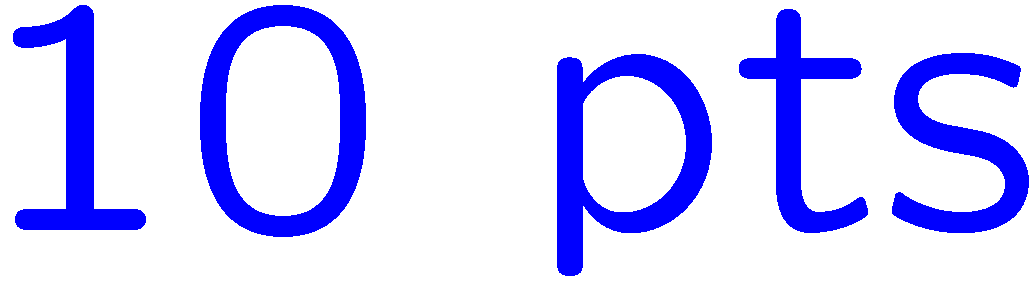 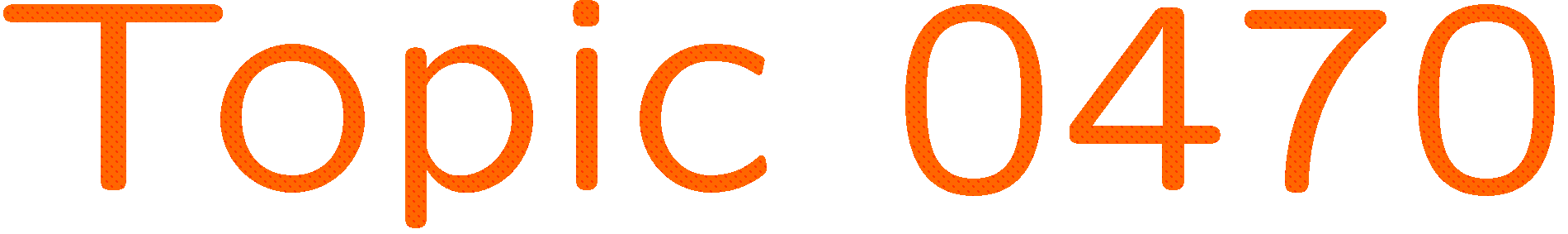 0 of 5
1+1=
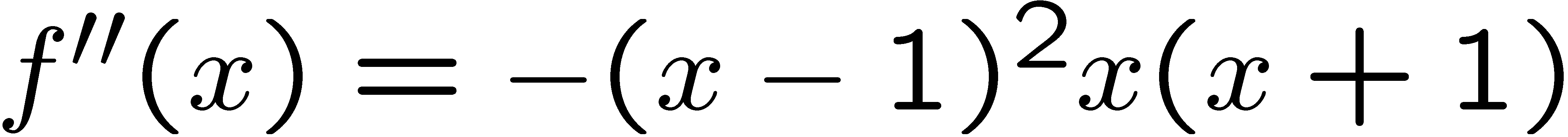 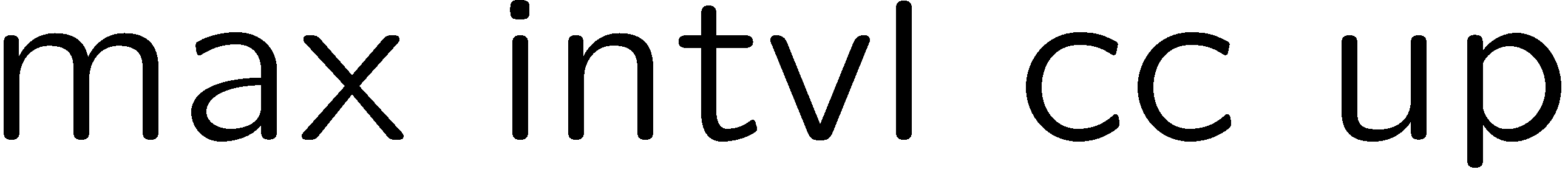 1
2
3
4
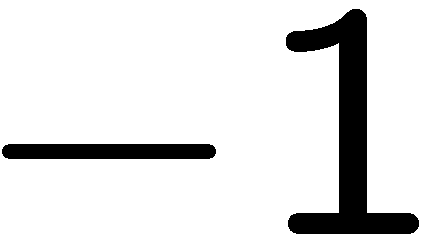 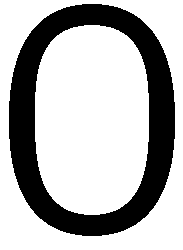 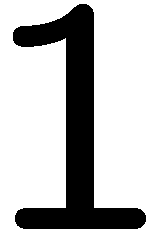 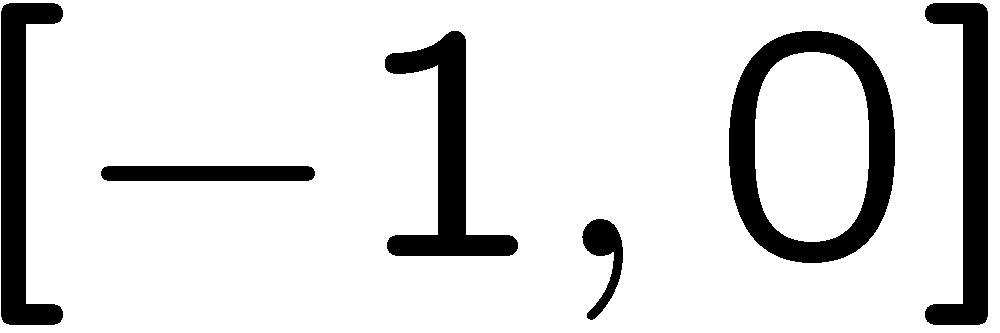 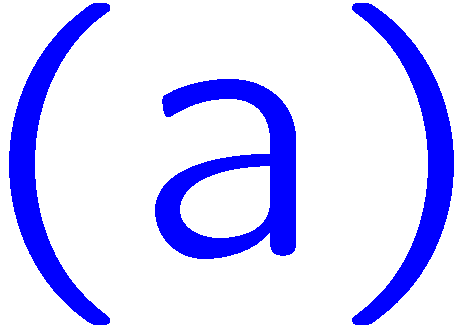 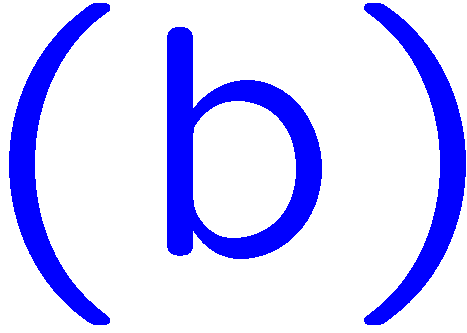 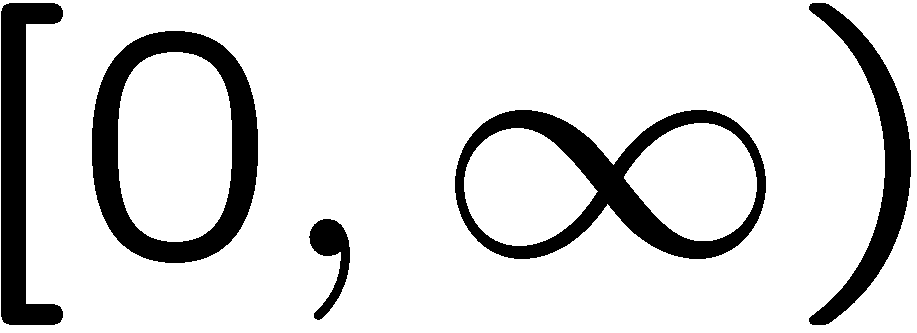 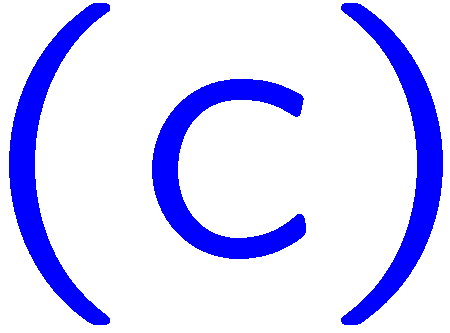 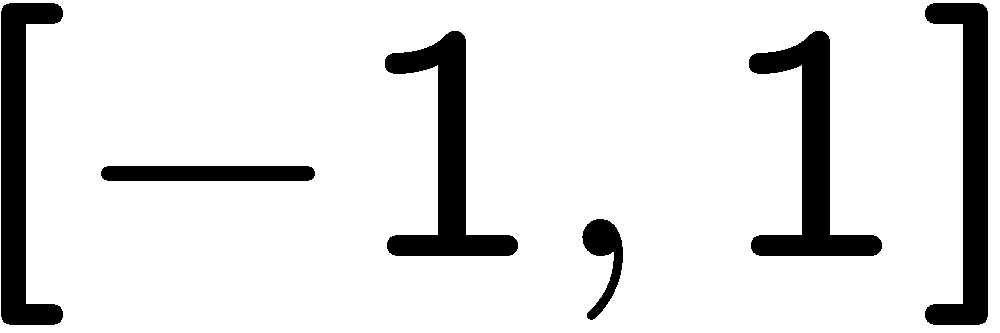 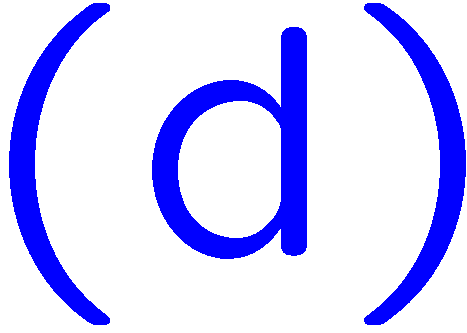 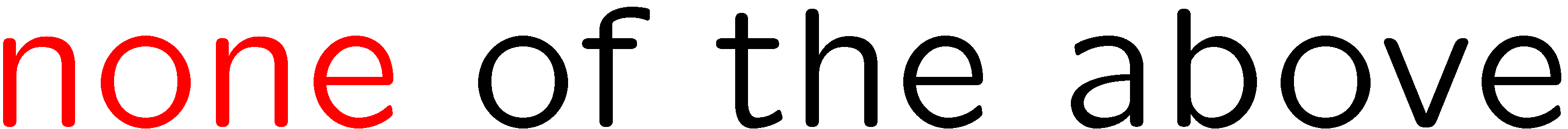 14
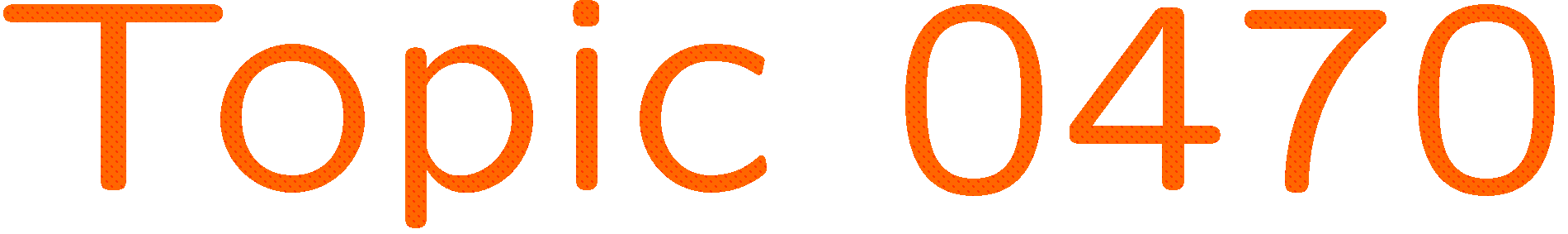 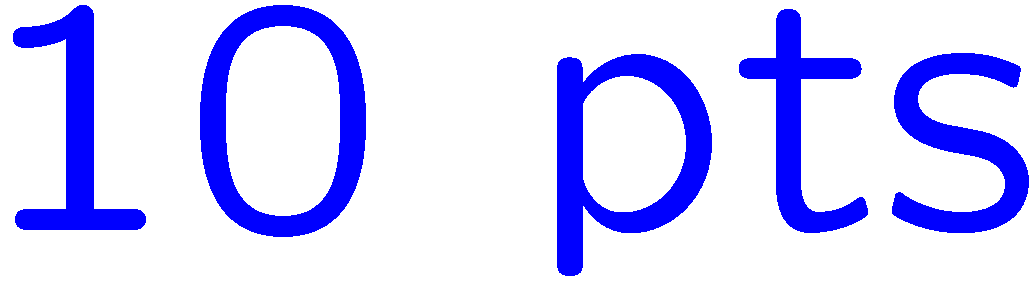 0 of 5
1+1=
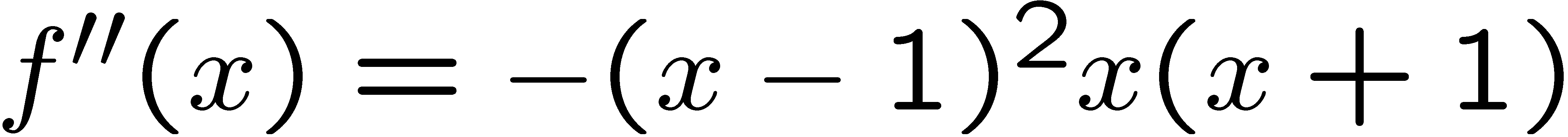 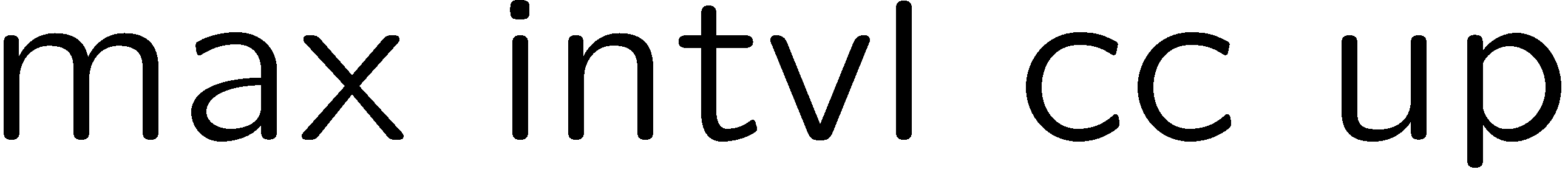 1
2
3
4
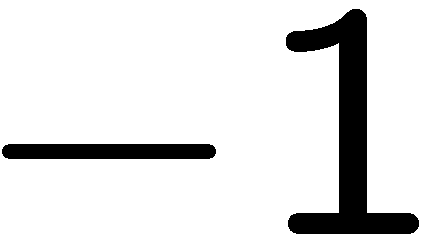 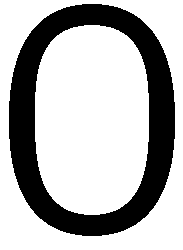 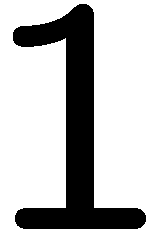 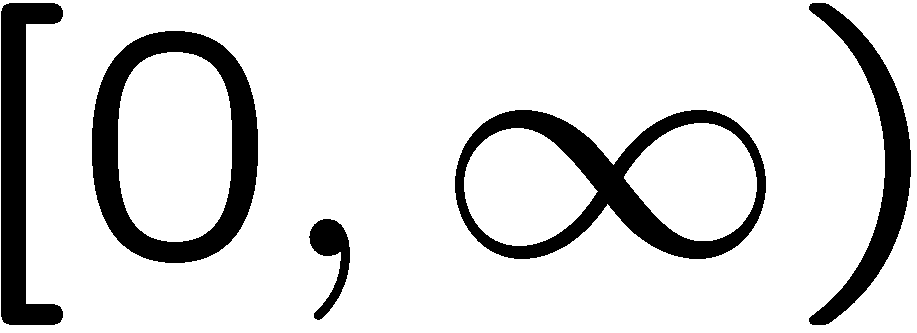 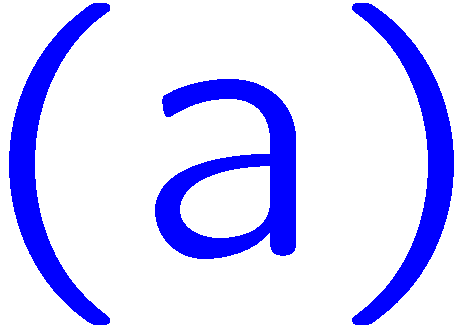 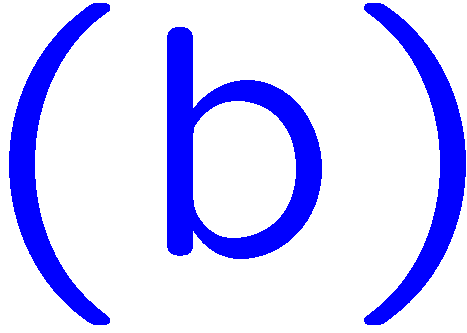 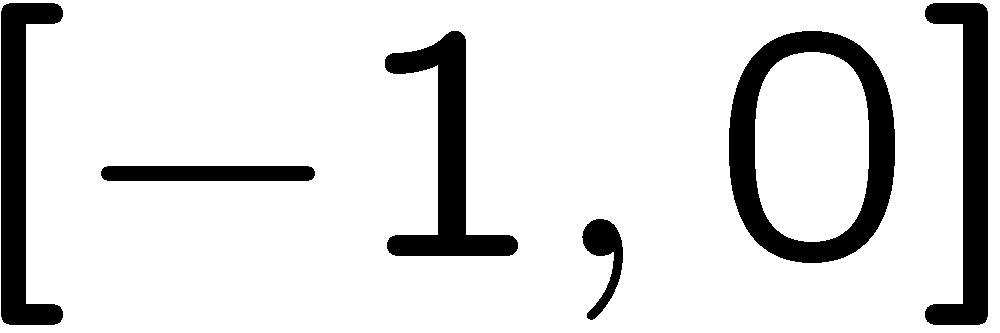 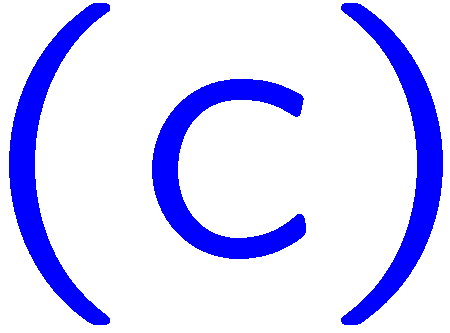 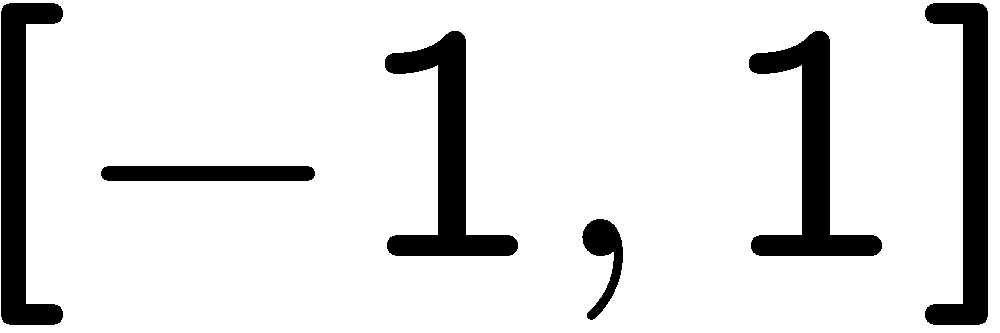 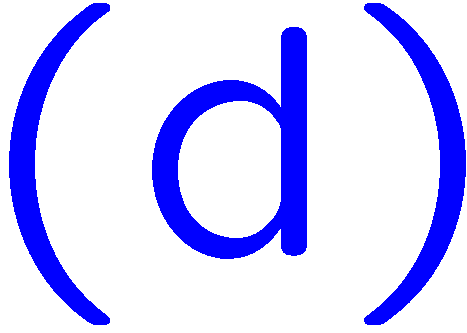 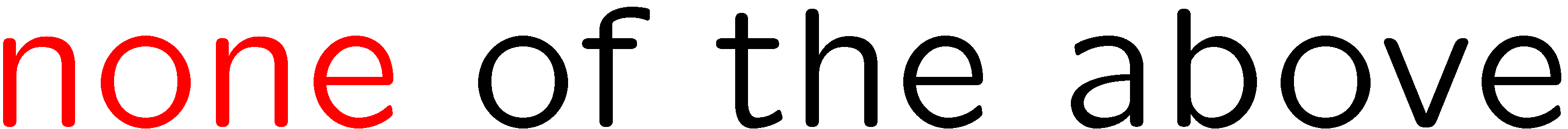 15
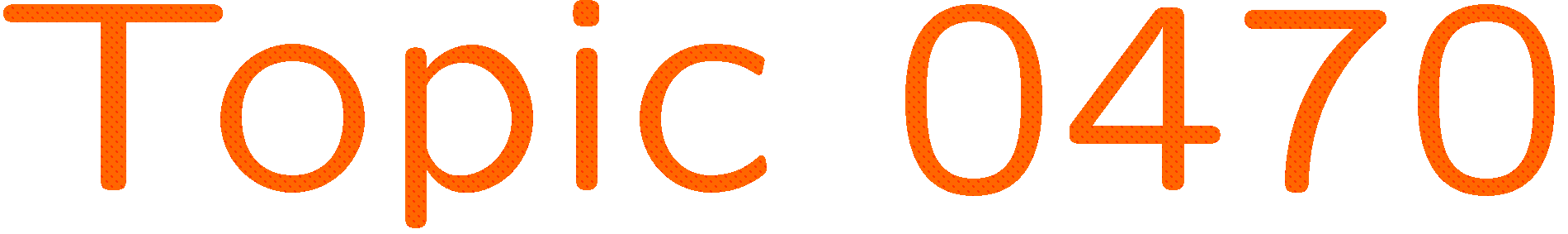 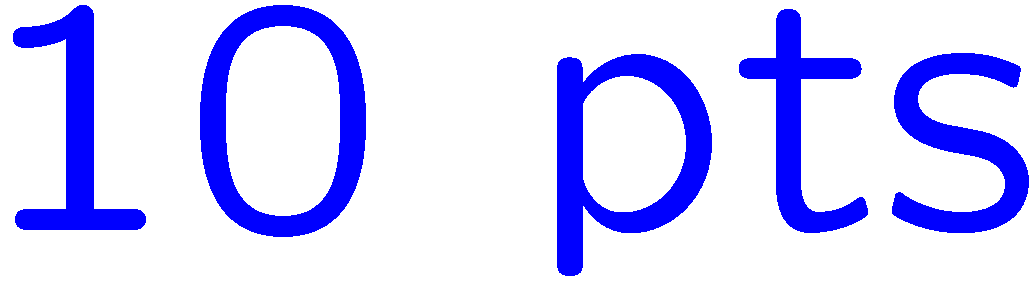 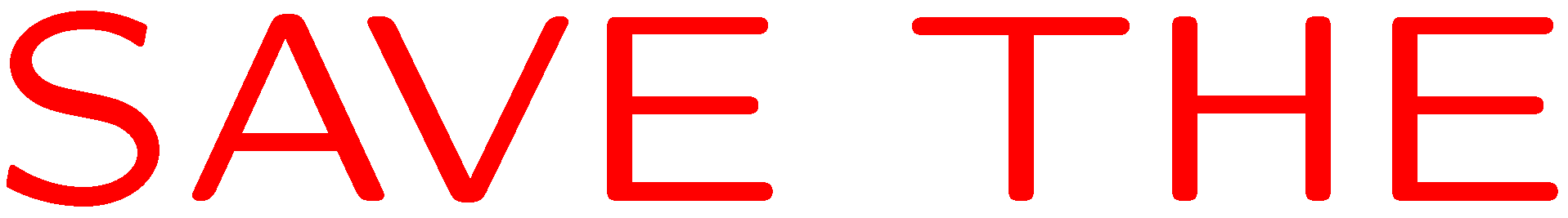 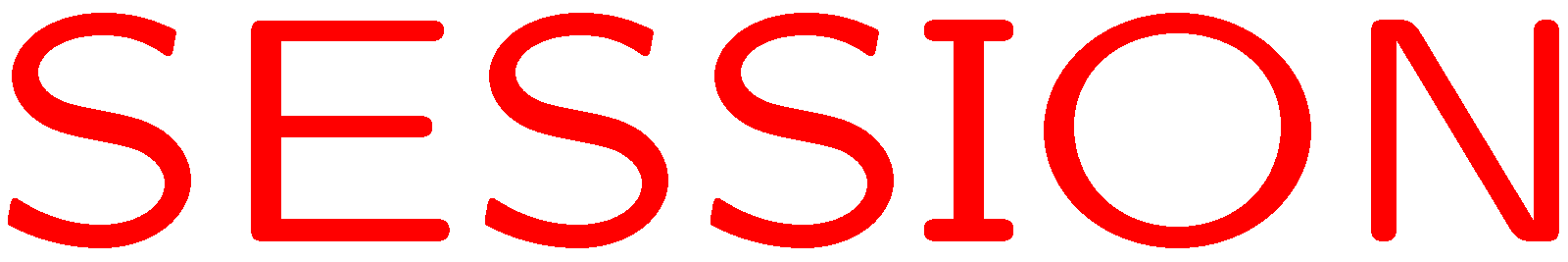 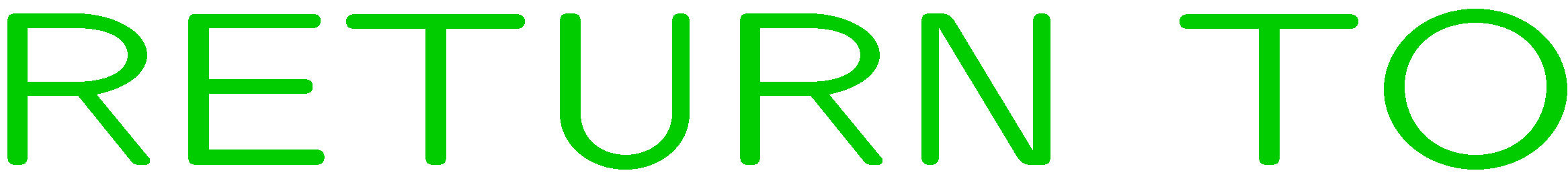 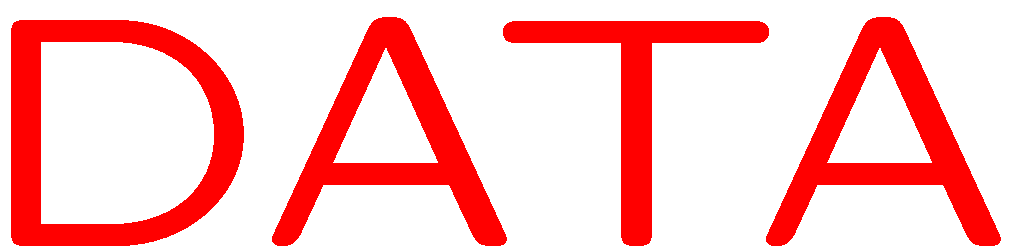 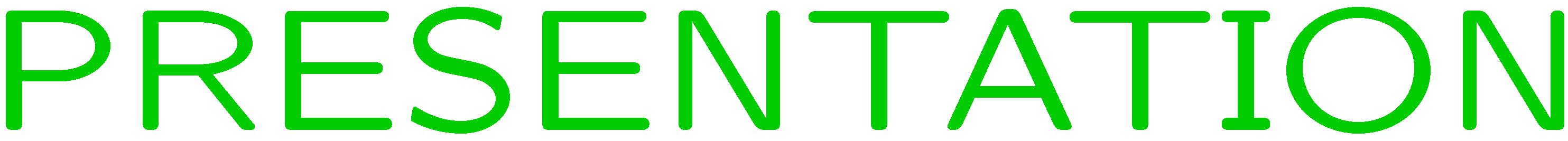